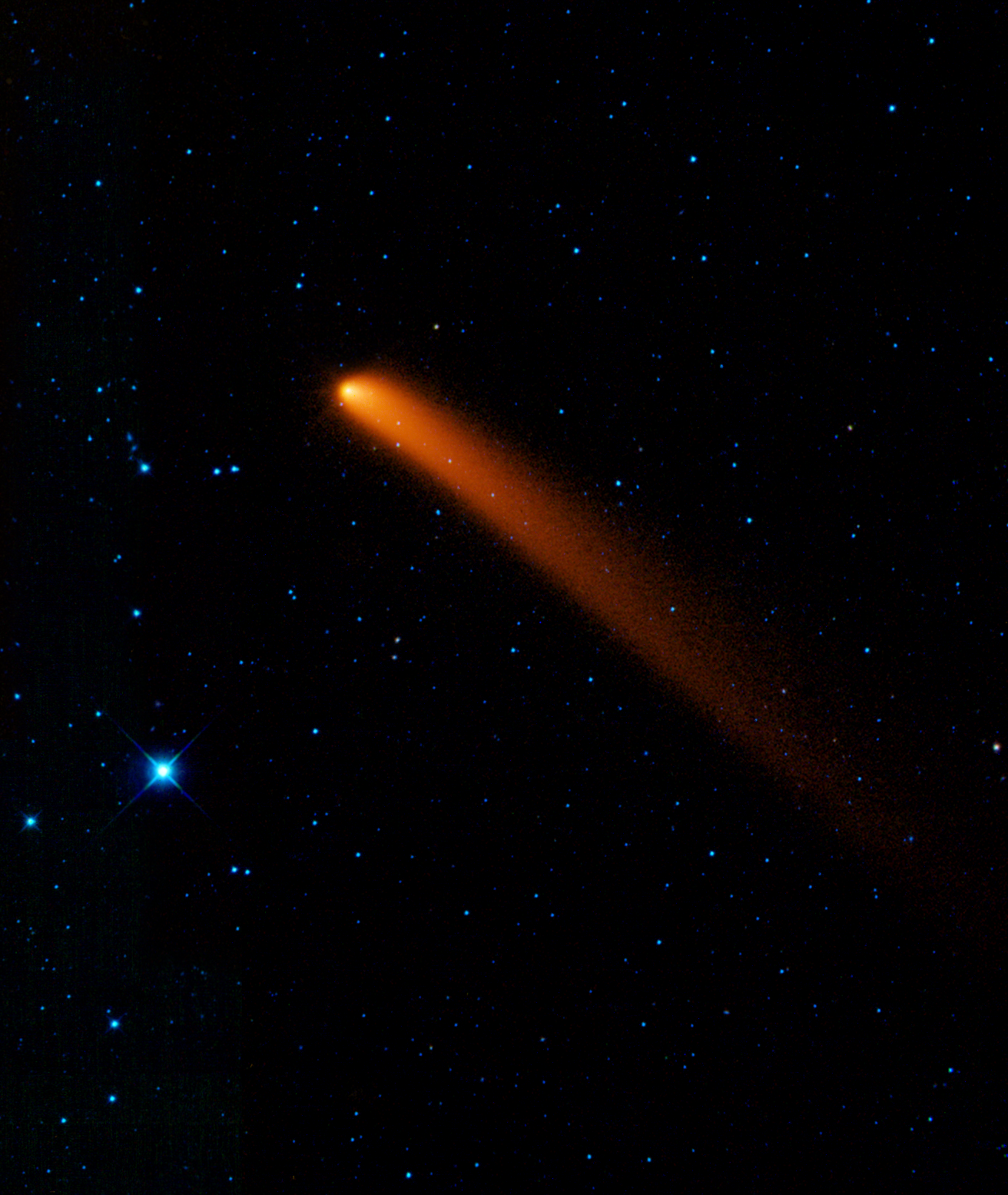 WISE Images – Comet Siding Spring
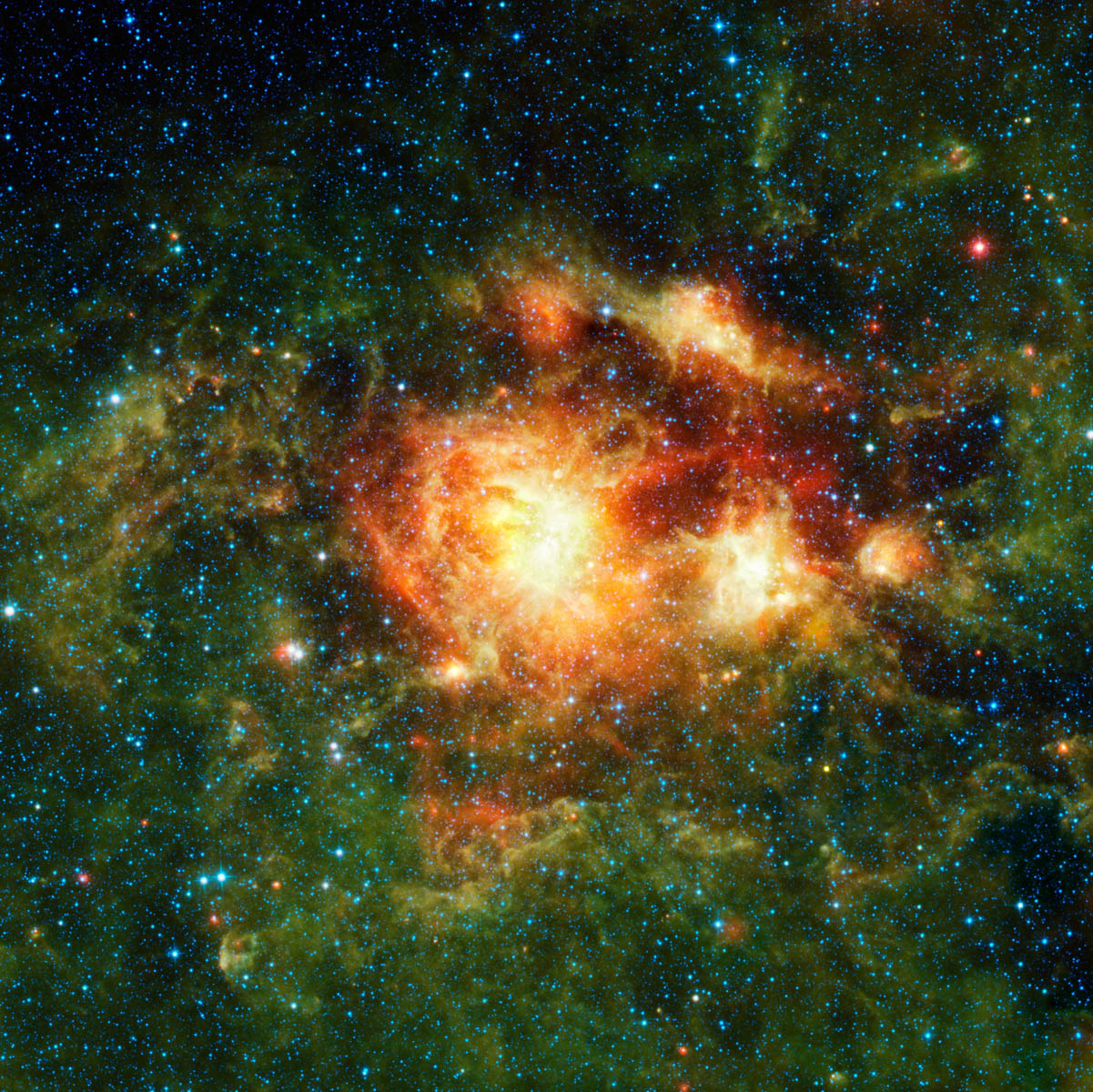 WISE Images – NGC 3603
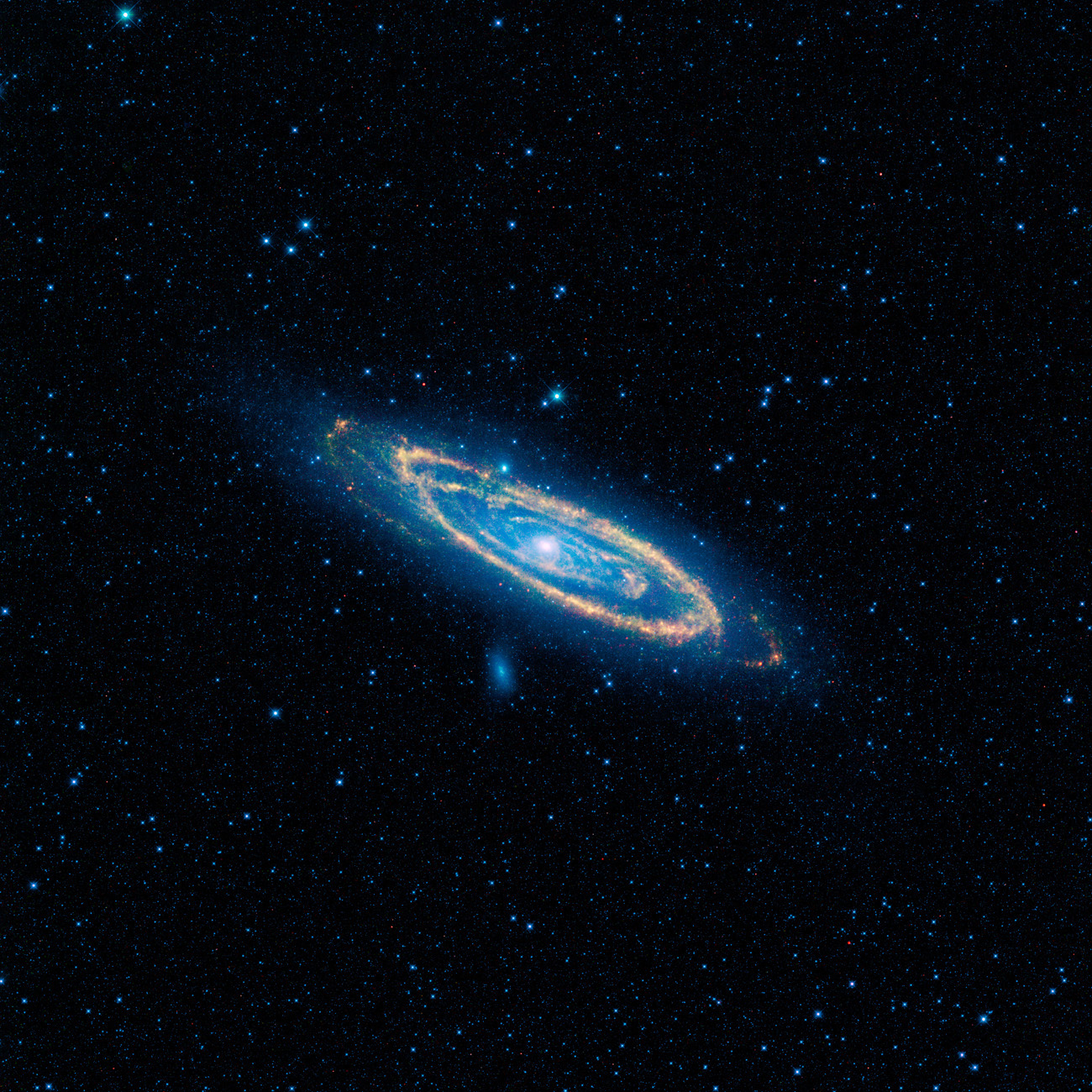 WISE Images – Andromeda Galaxy
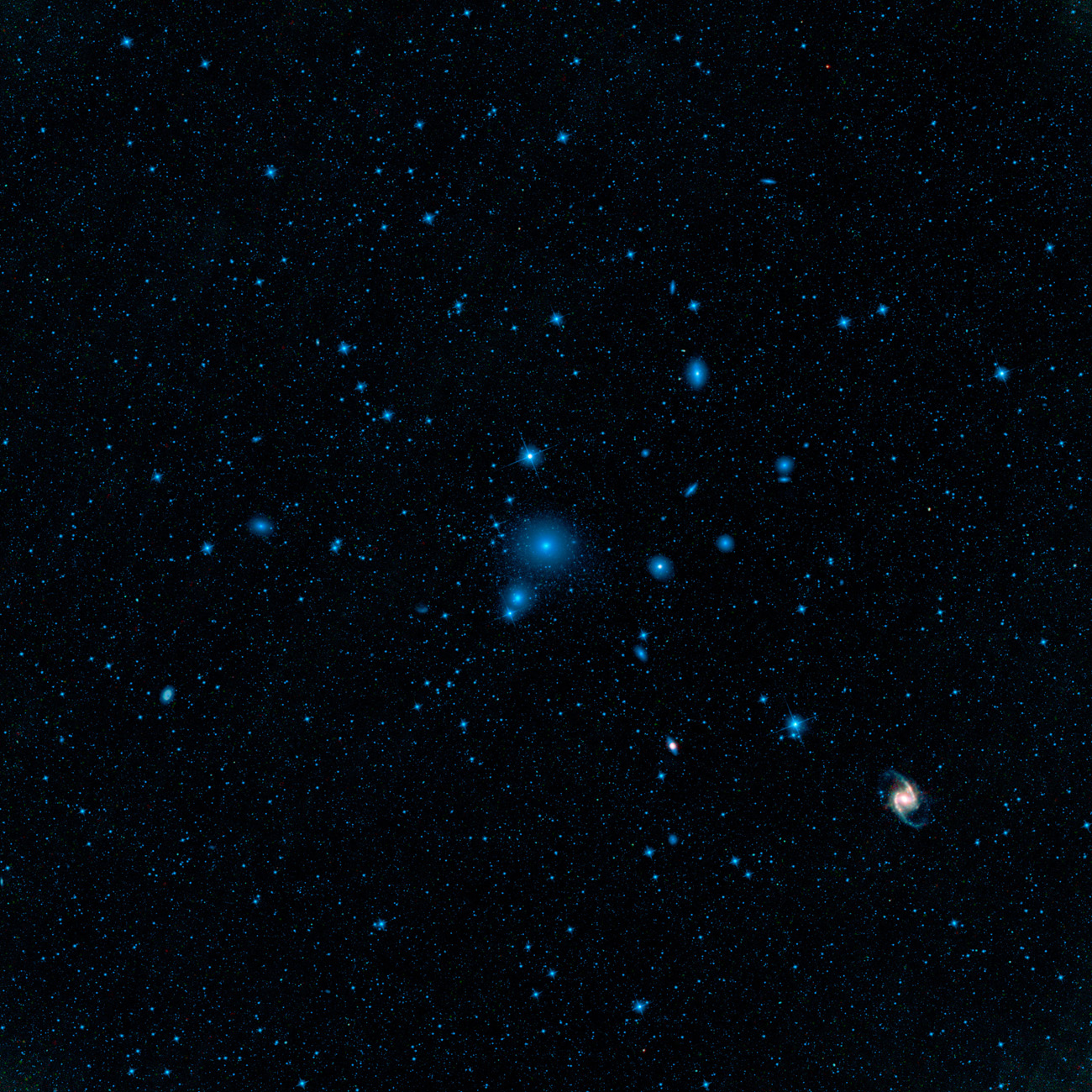 WISE Images – Fornax Galaxy Cluster
WISE Images – Maffei 1 & 2 with the Heart Nebula
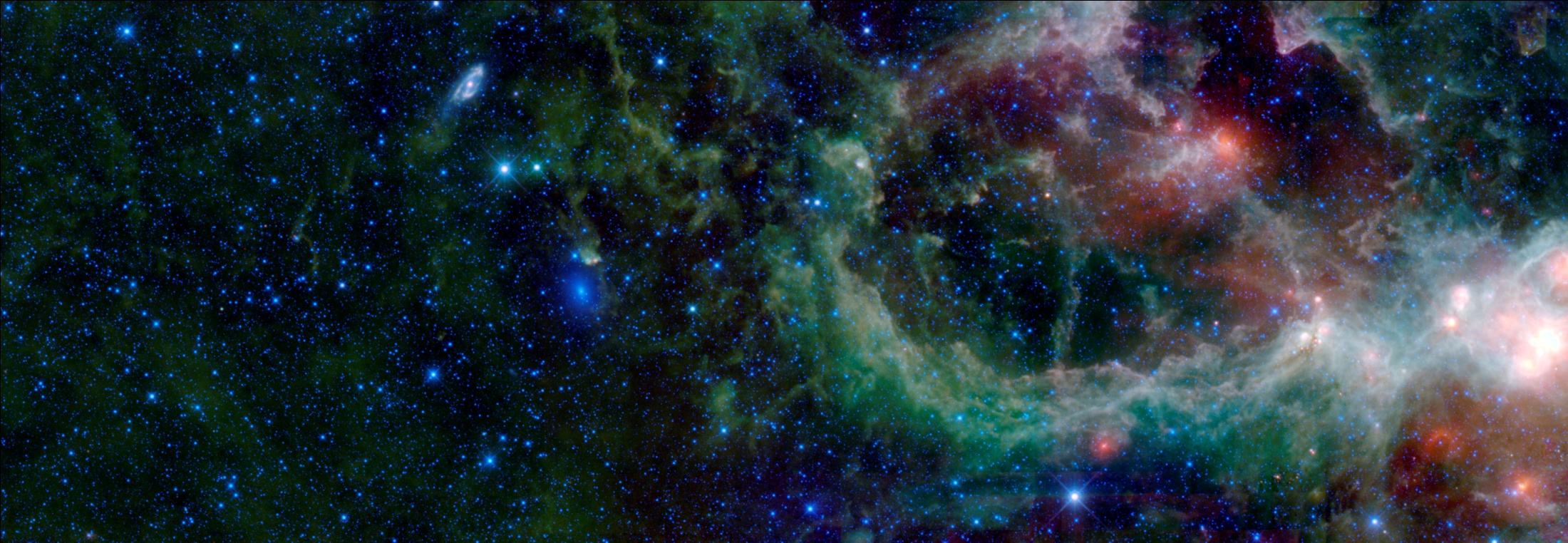 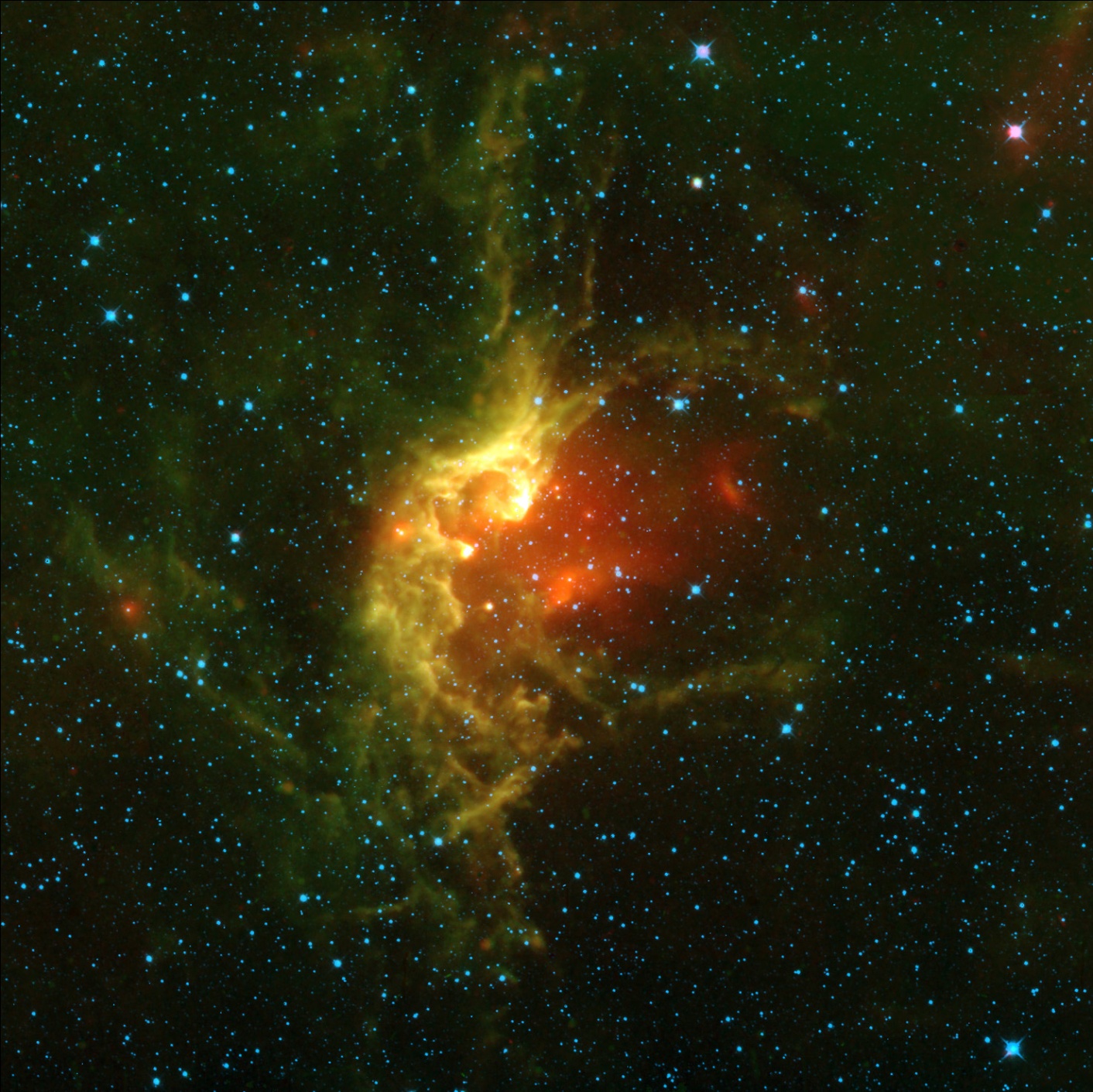 WISE Images – The Wizard Nebula
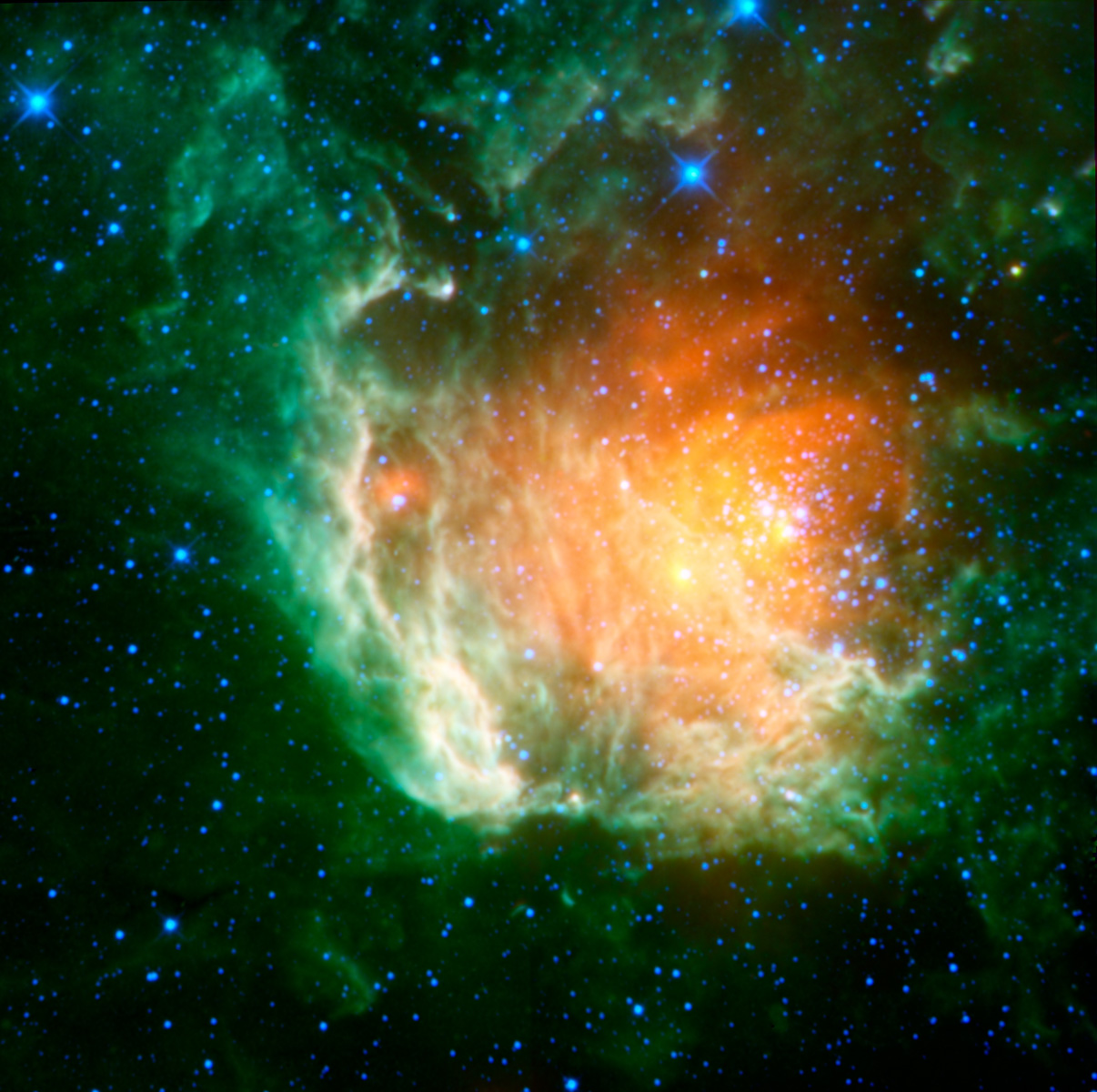 WISE Images – Berkeley 59
WISE Images – M3 & Comet Garradd
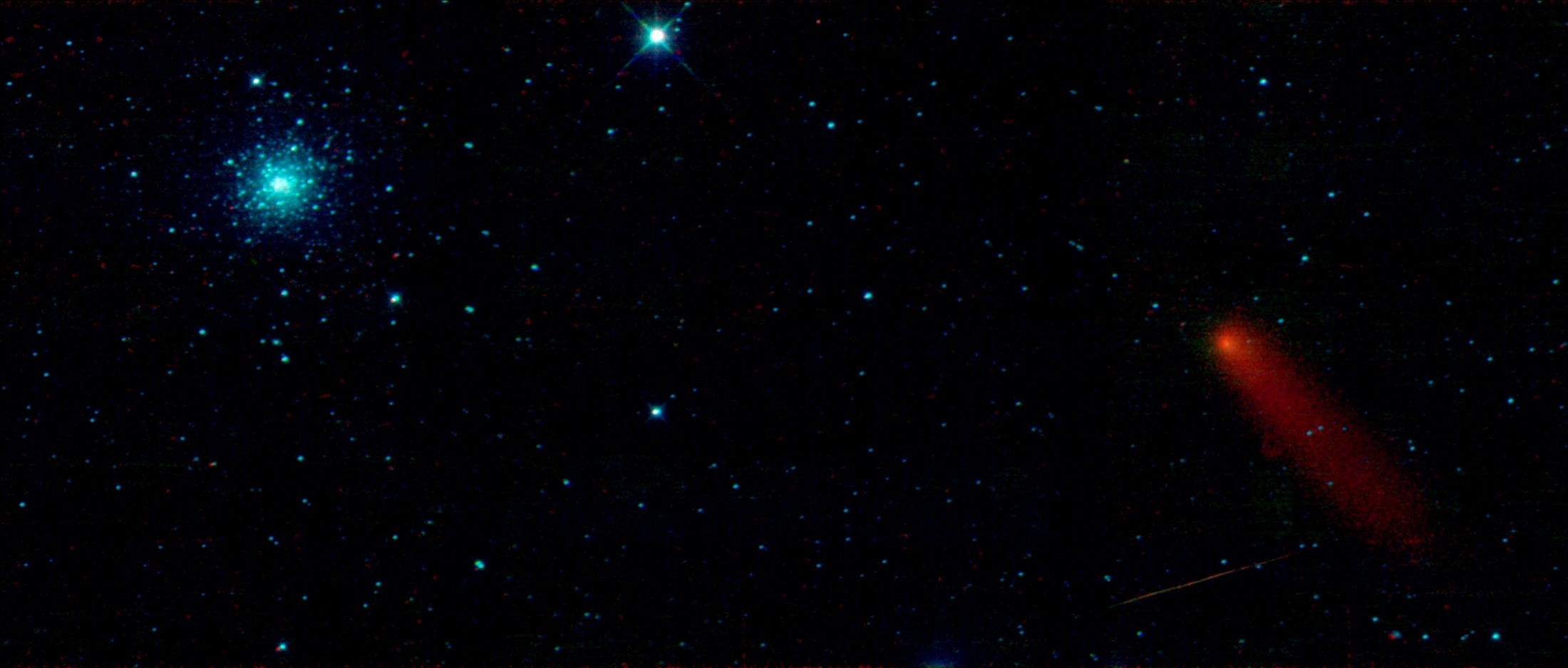 WISE Images – Soul Nebula
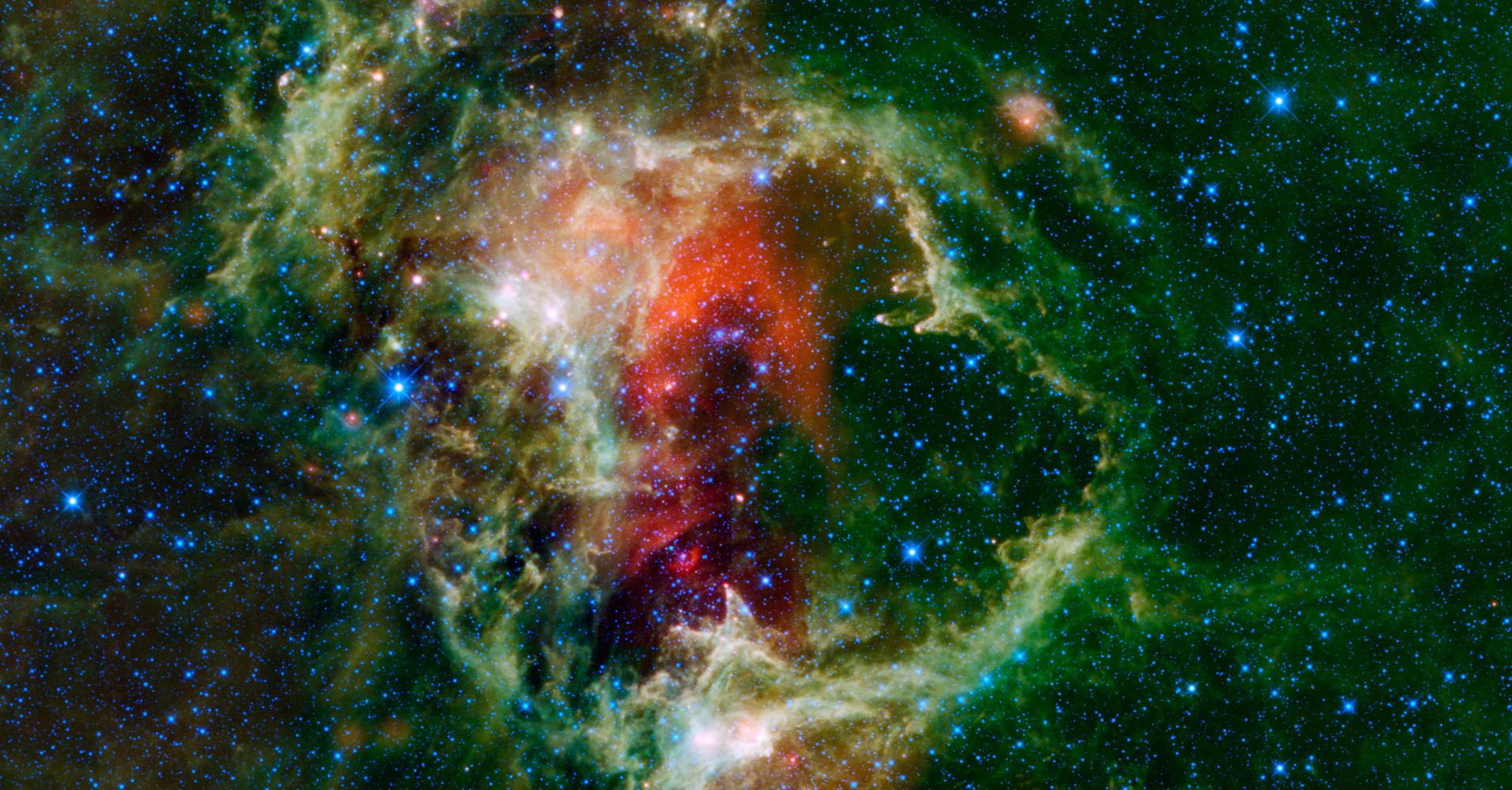 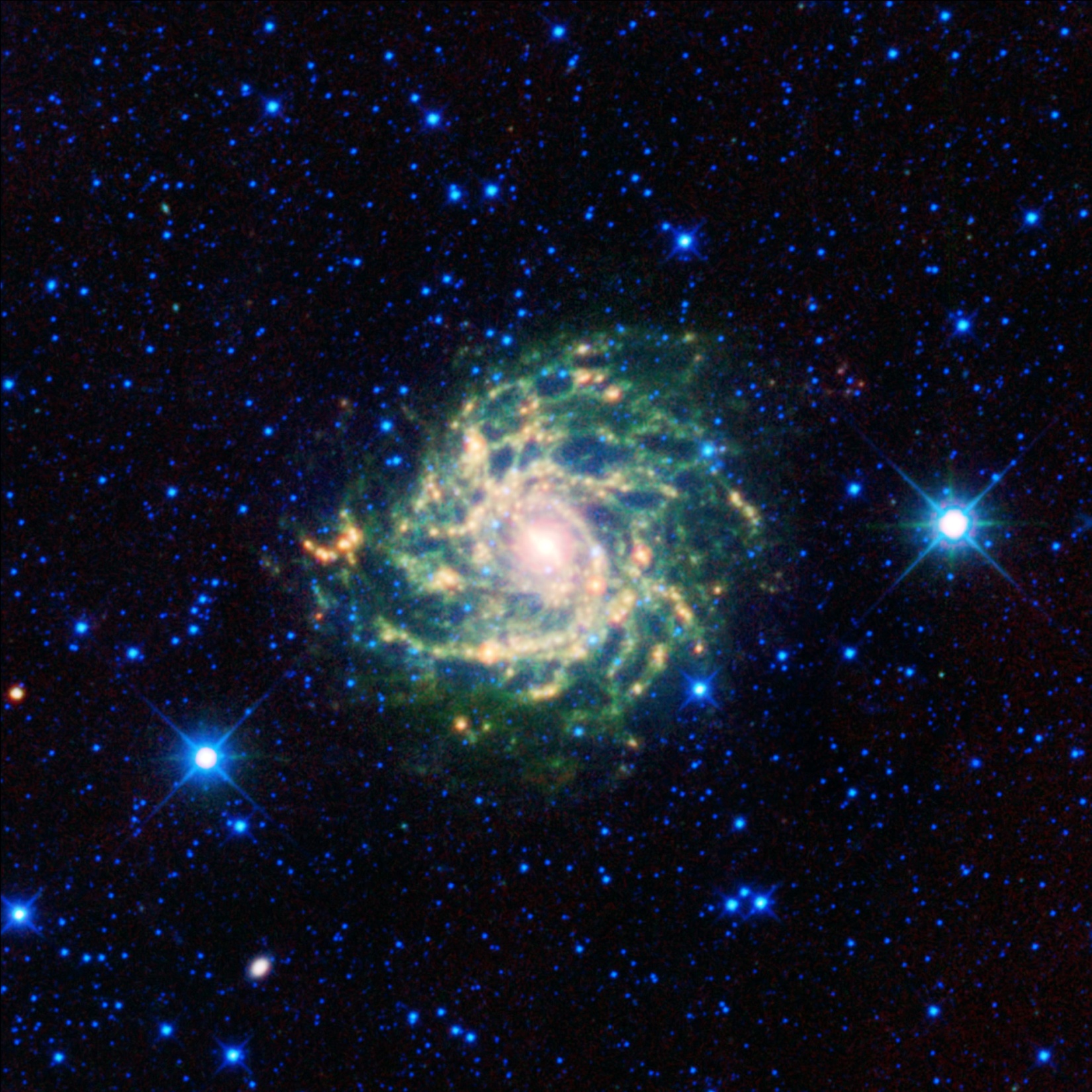 WISE Images – IC 342
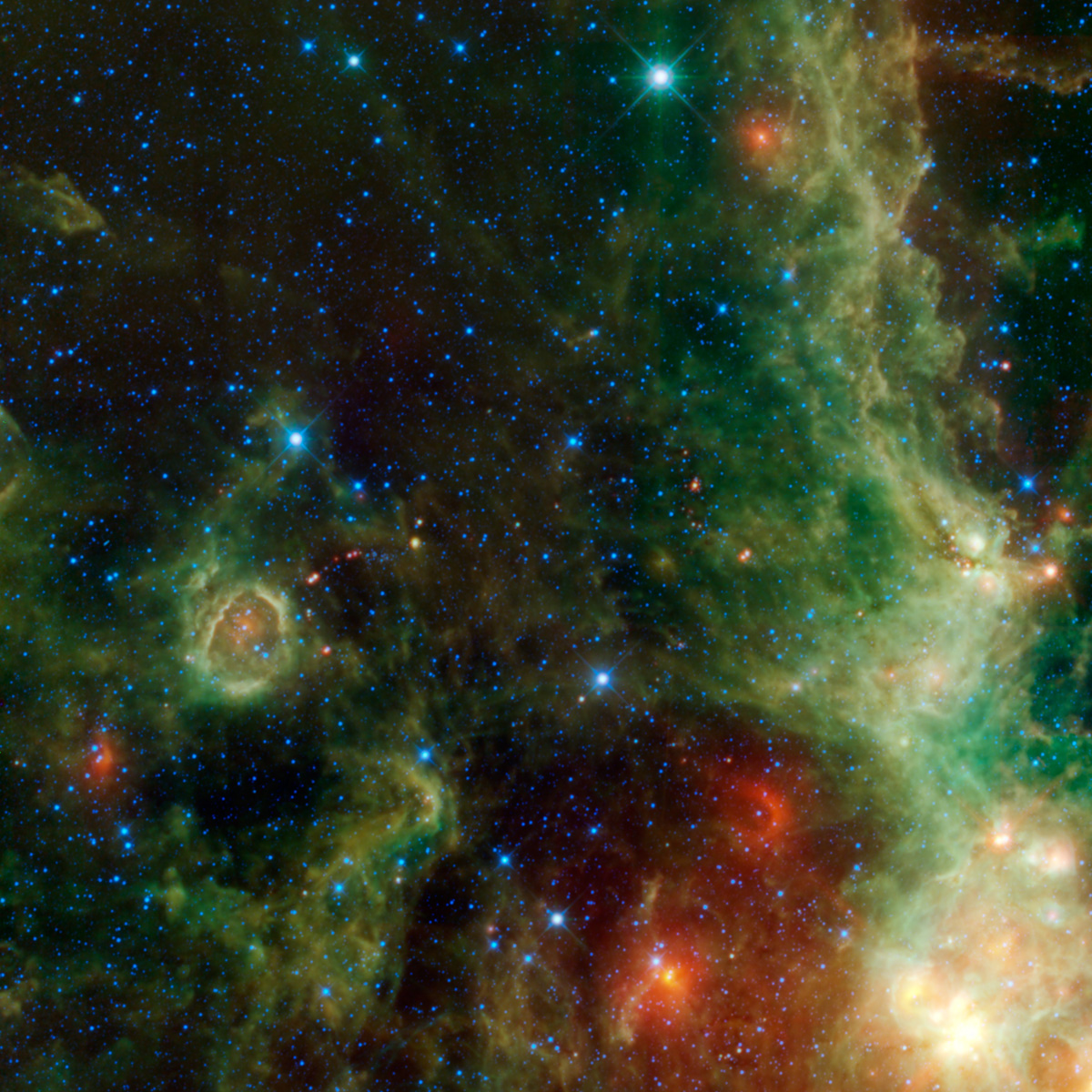 WISE Images – IC 1795
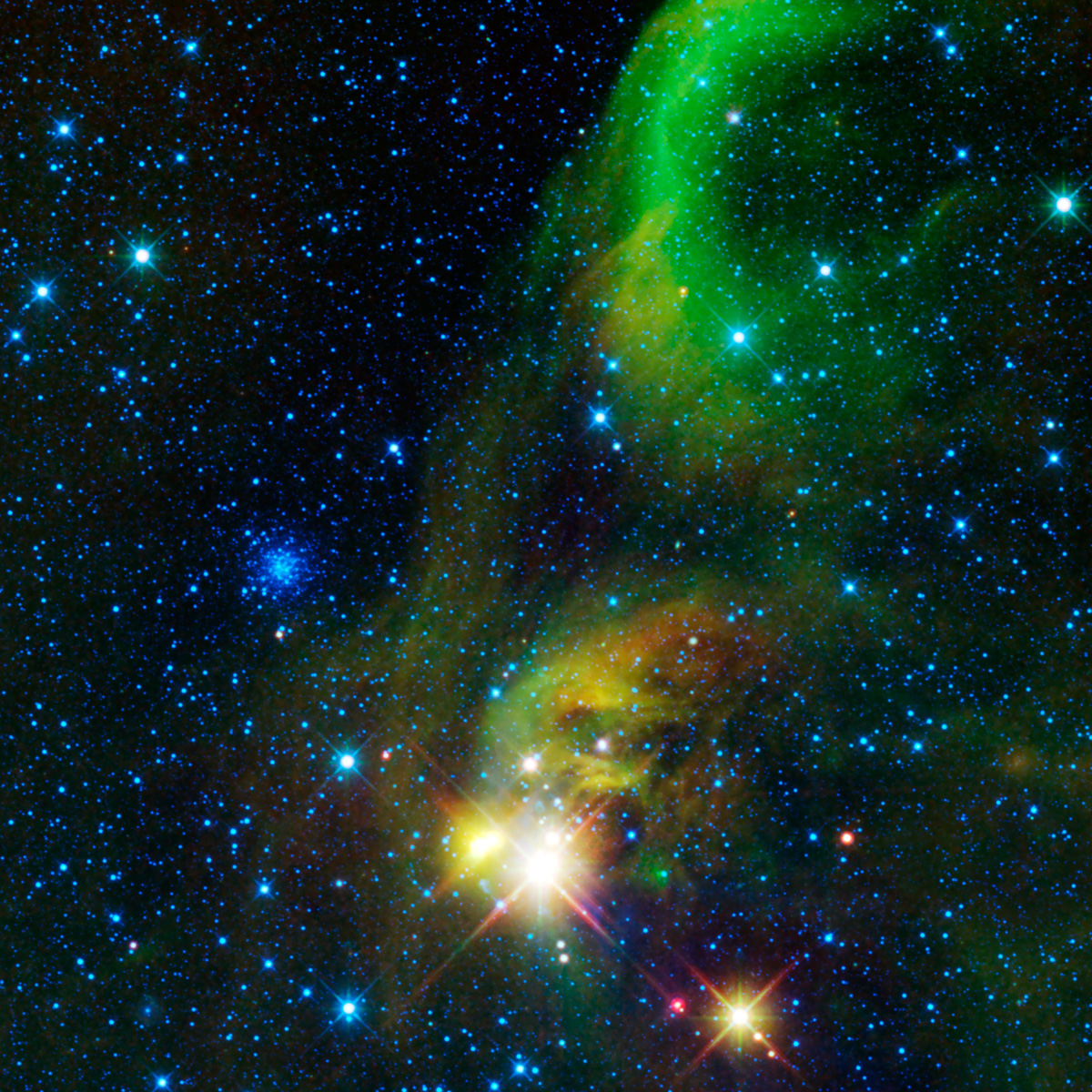 WISE Images – NGC 6723, NGC 6726, &    IC 4812
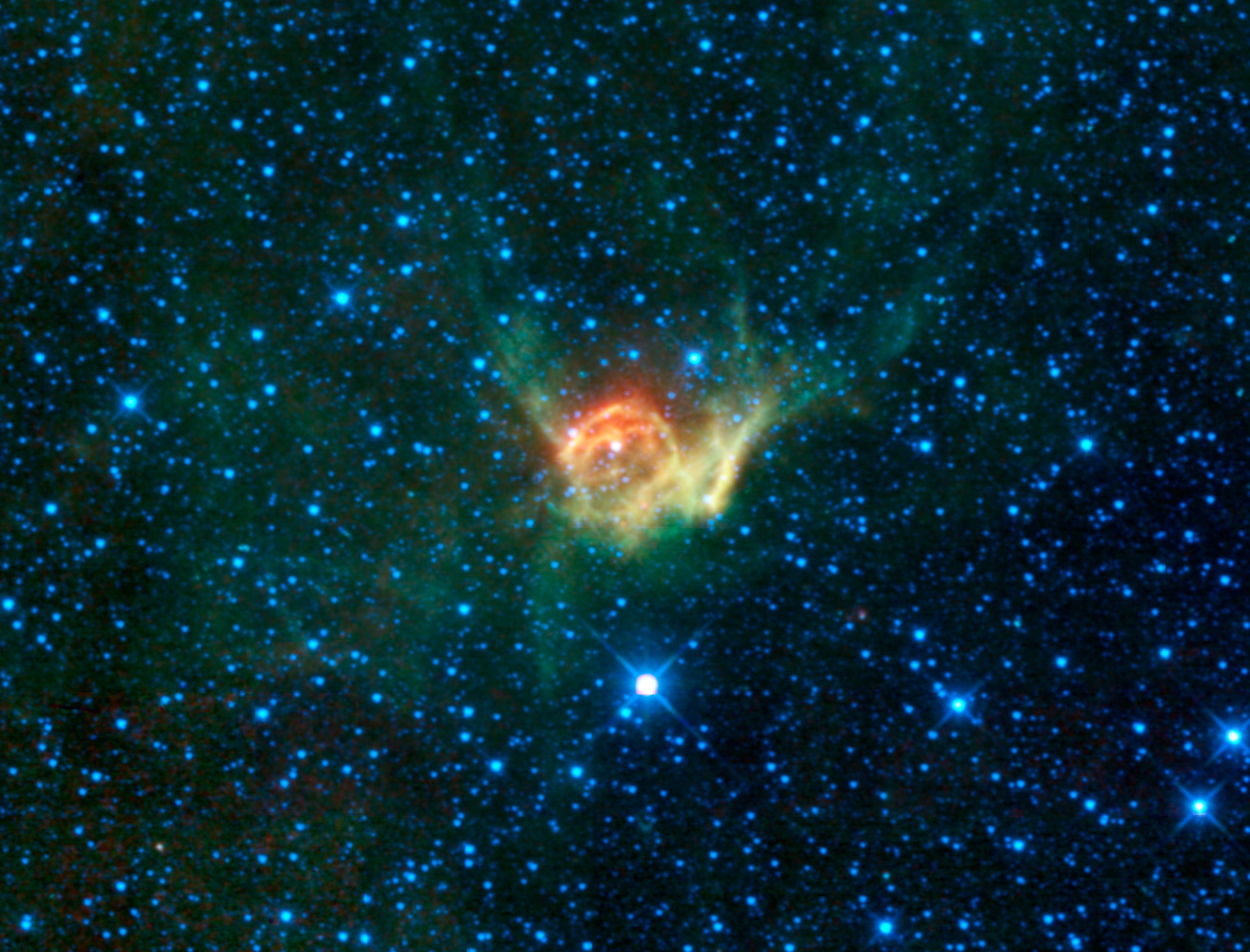 WISE Images – Thor’s Helmet
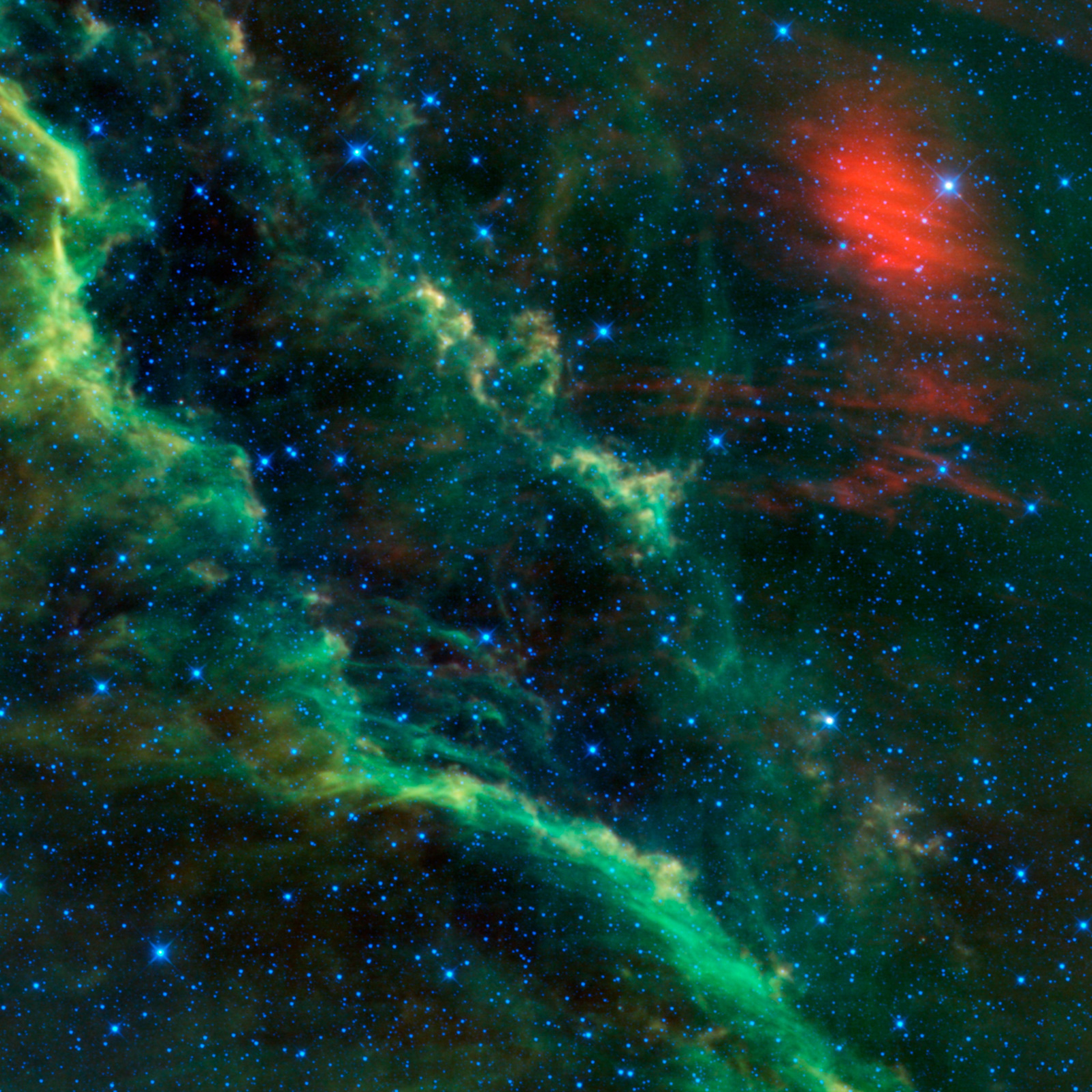 WISE Images – Menkhib and the California Nebula
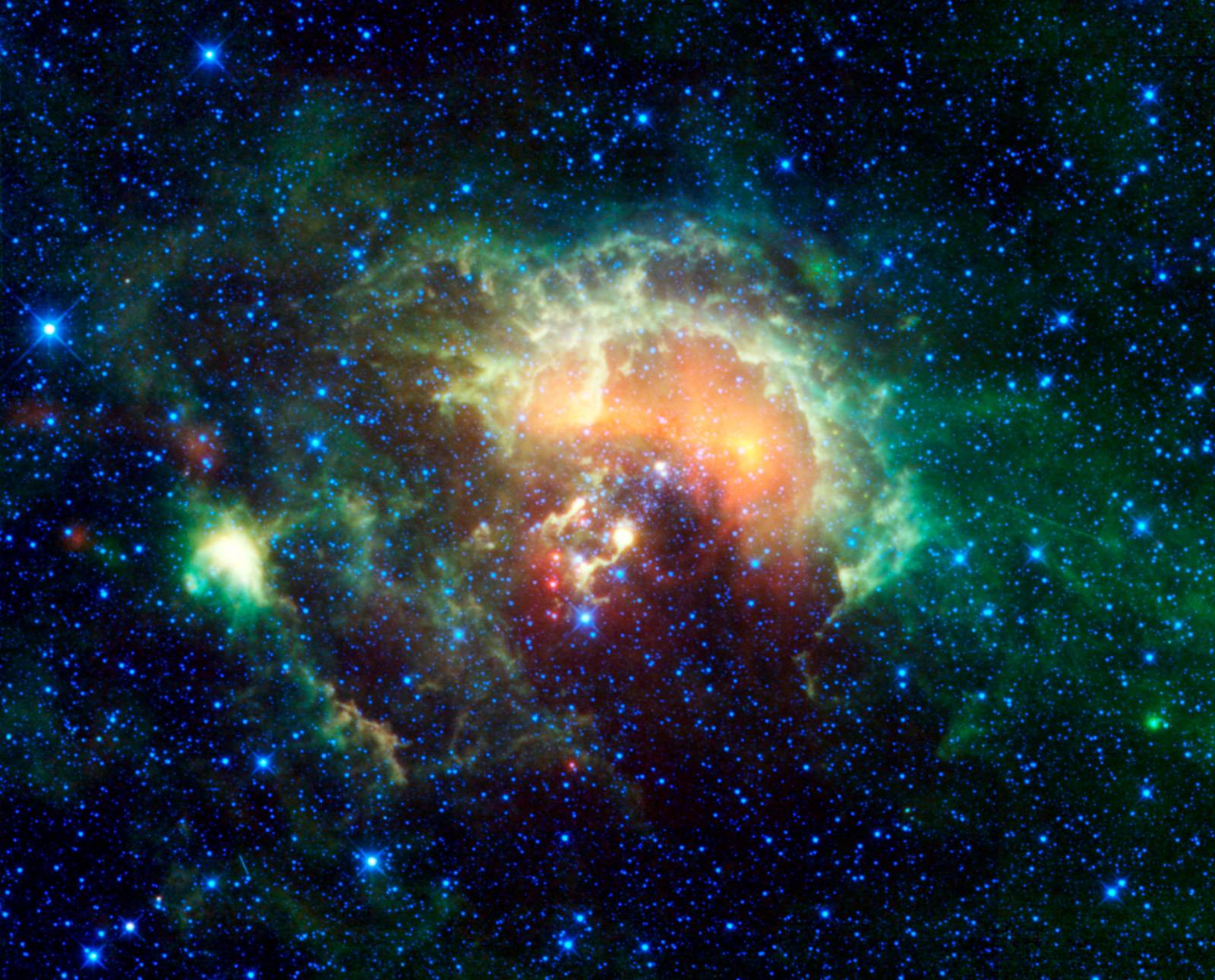 WISE Images – Tadpole Nebula
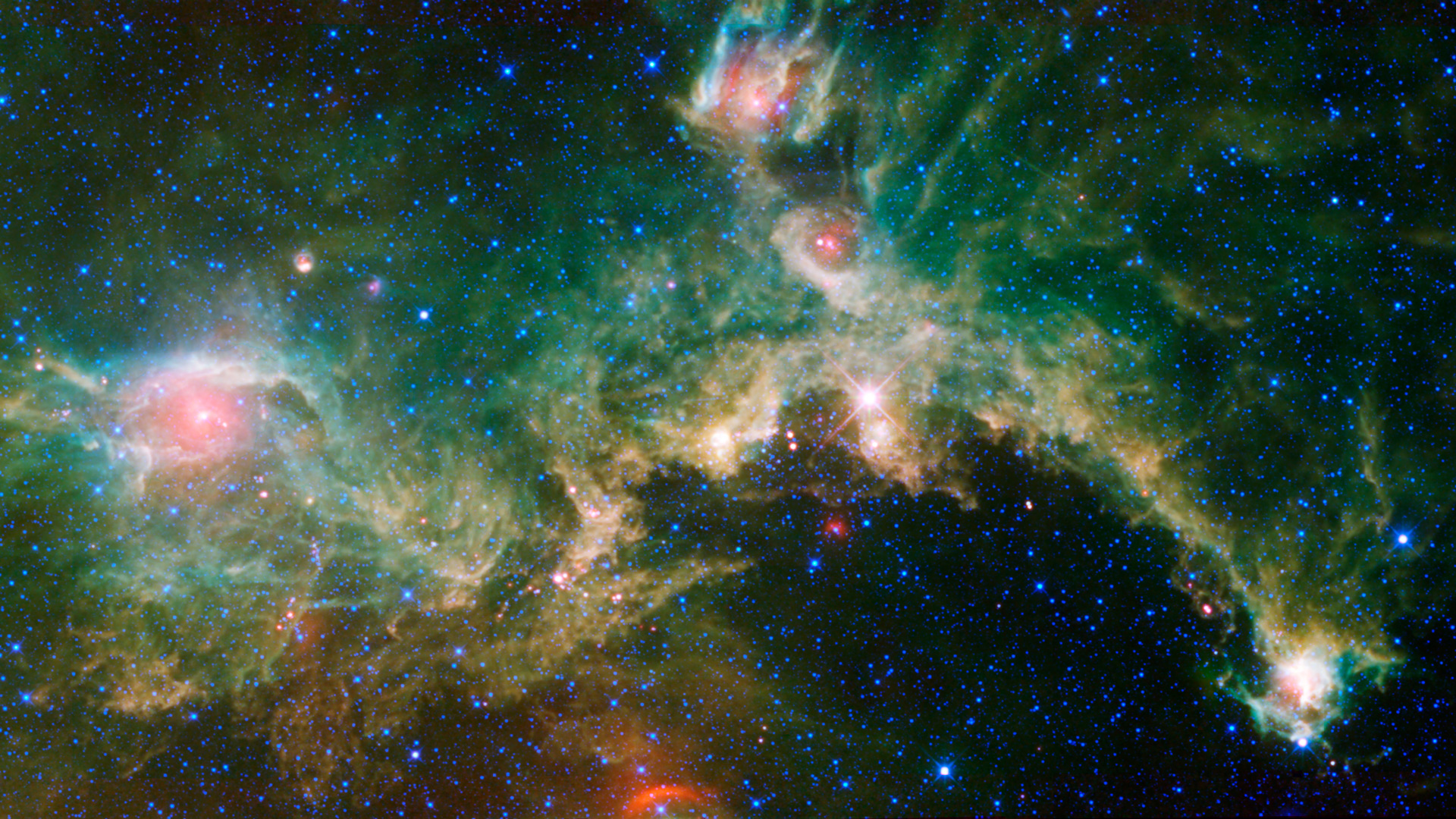 WISE Images – Tadpole Nebula
WISE Images – Seagull Nebula
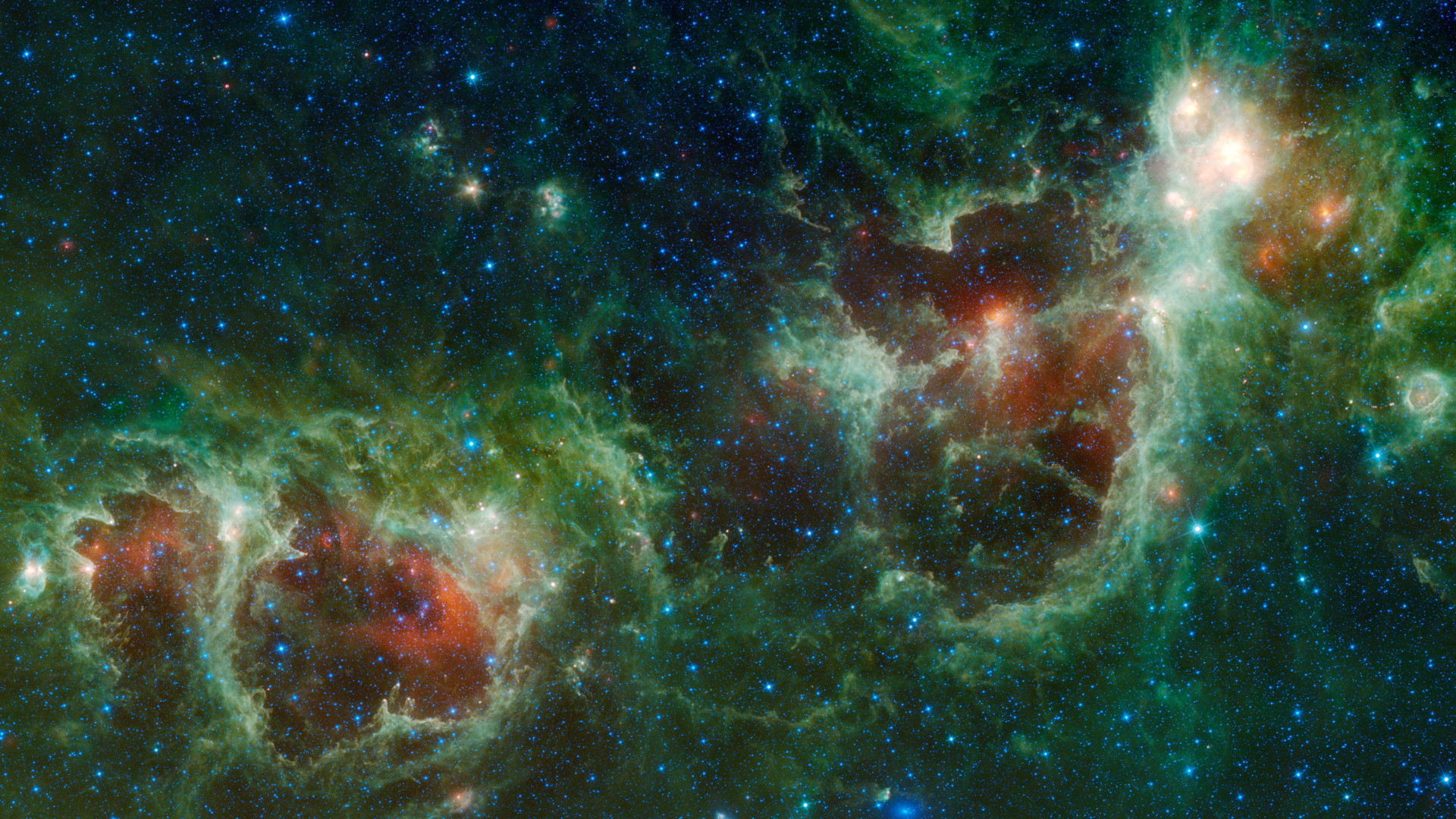 WISE Images –
WISE Images – Heart and Soul Nebula
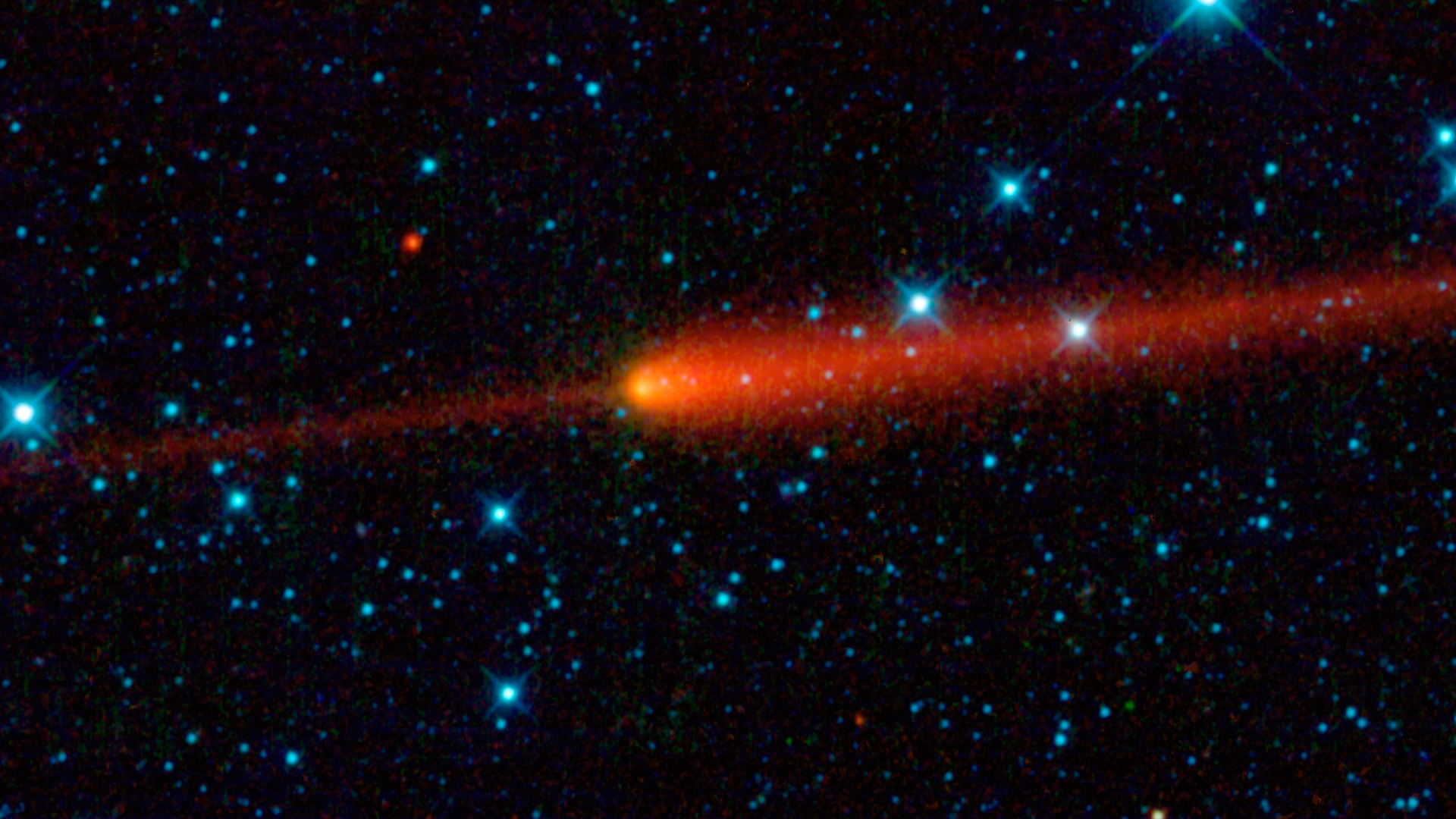 WISE Images – Comet 65P/Gunn
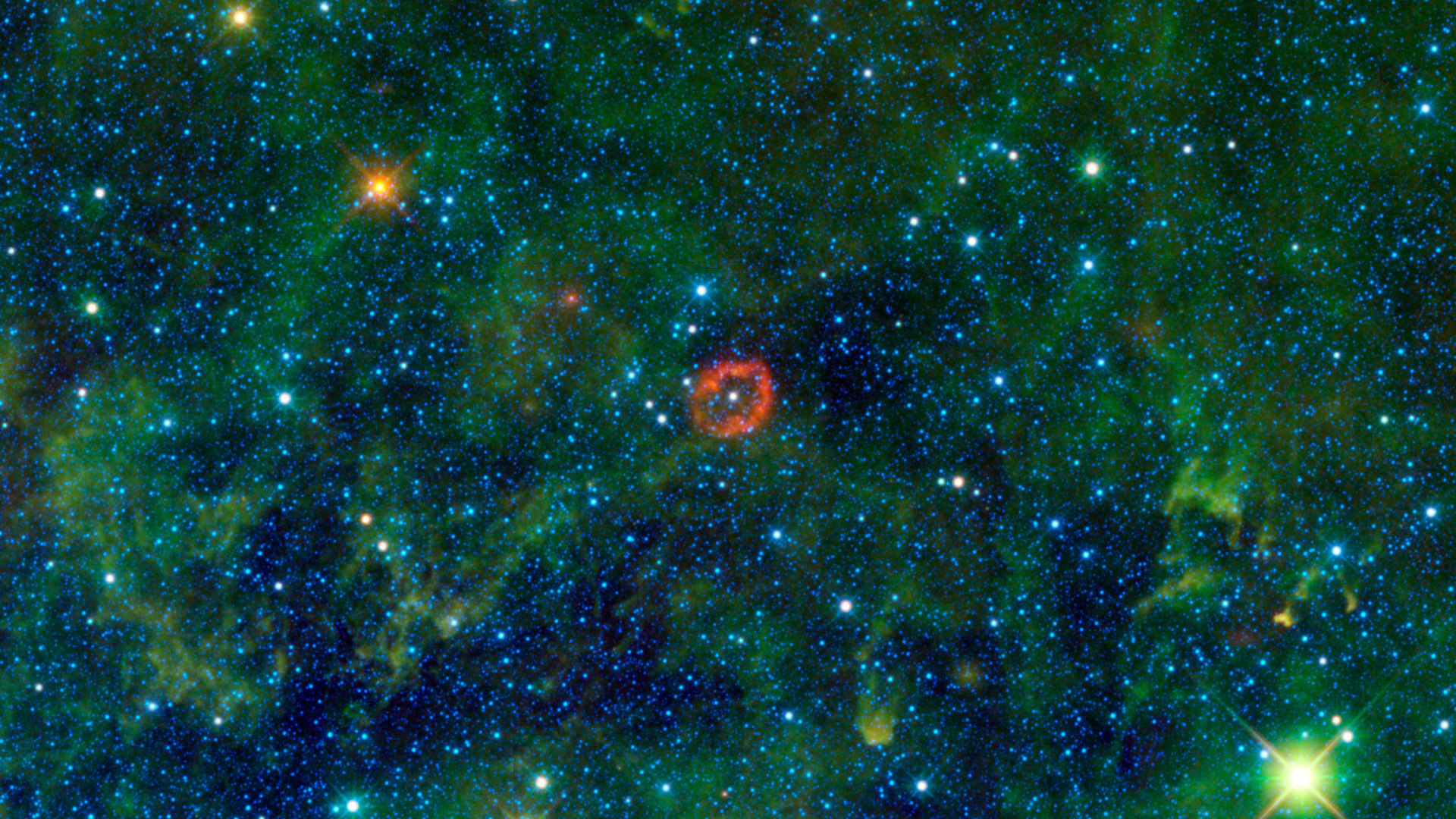 WISE Images – V385 Carinae
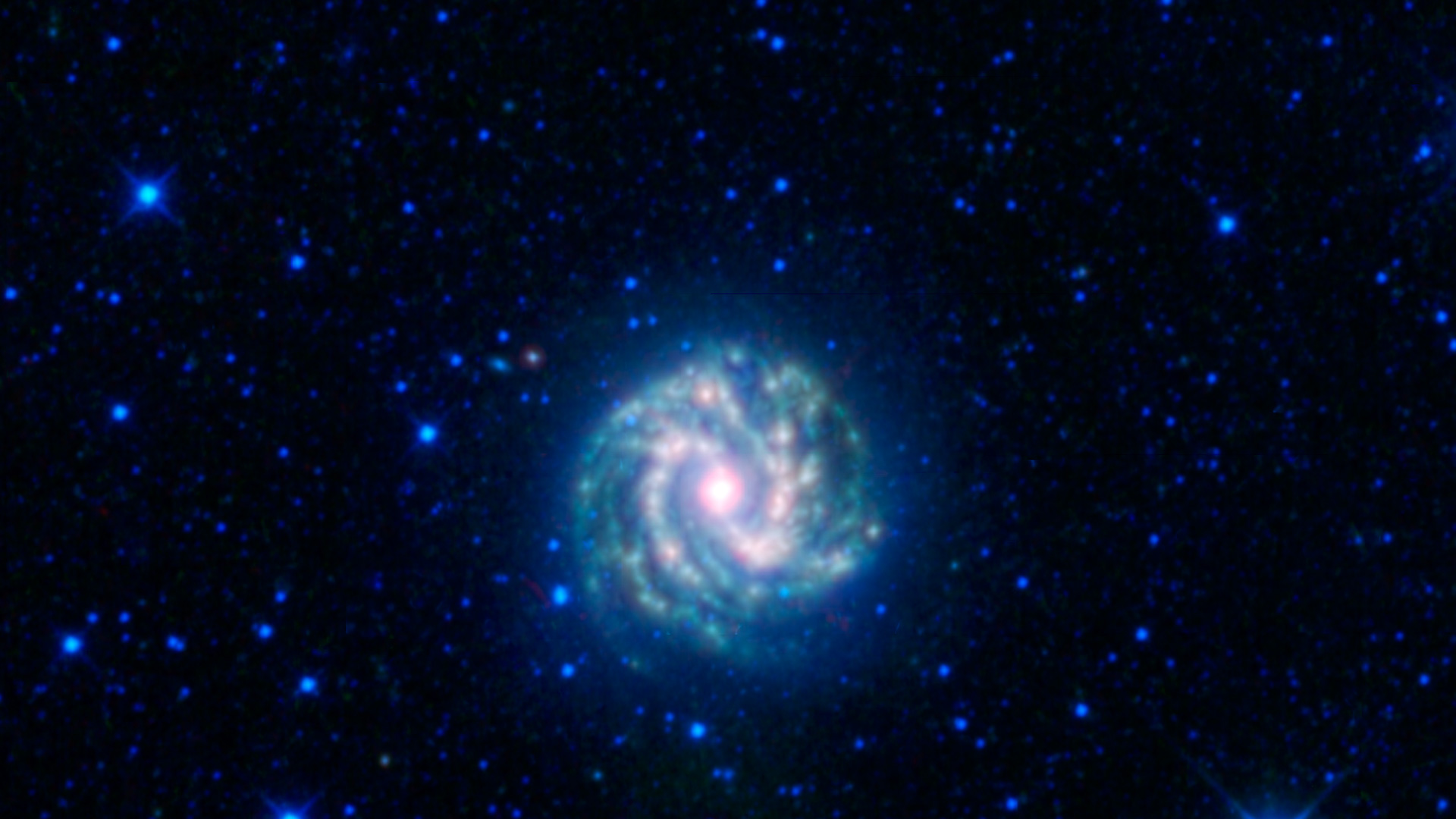 WISE Images – Messier 83
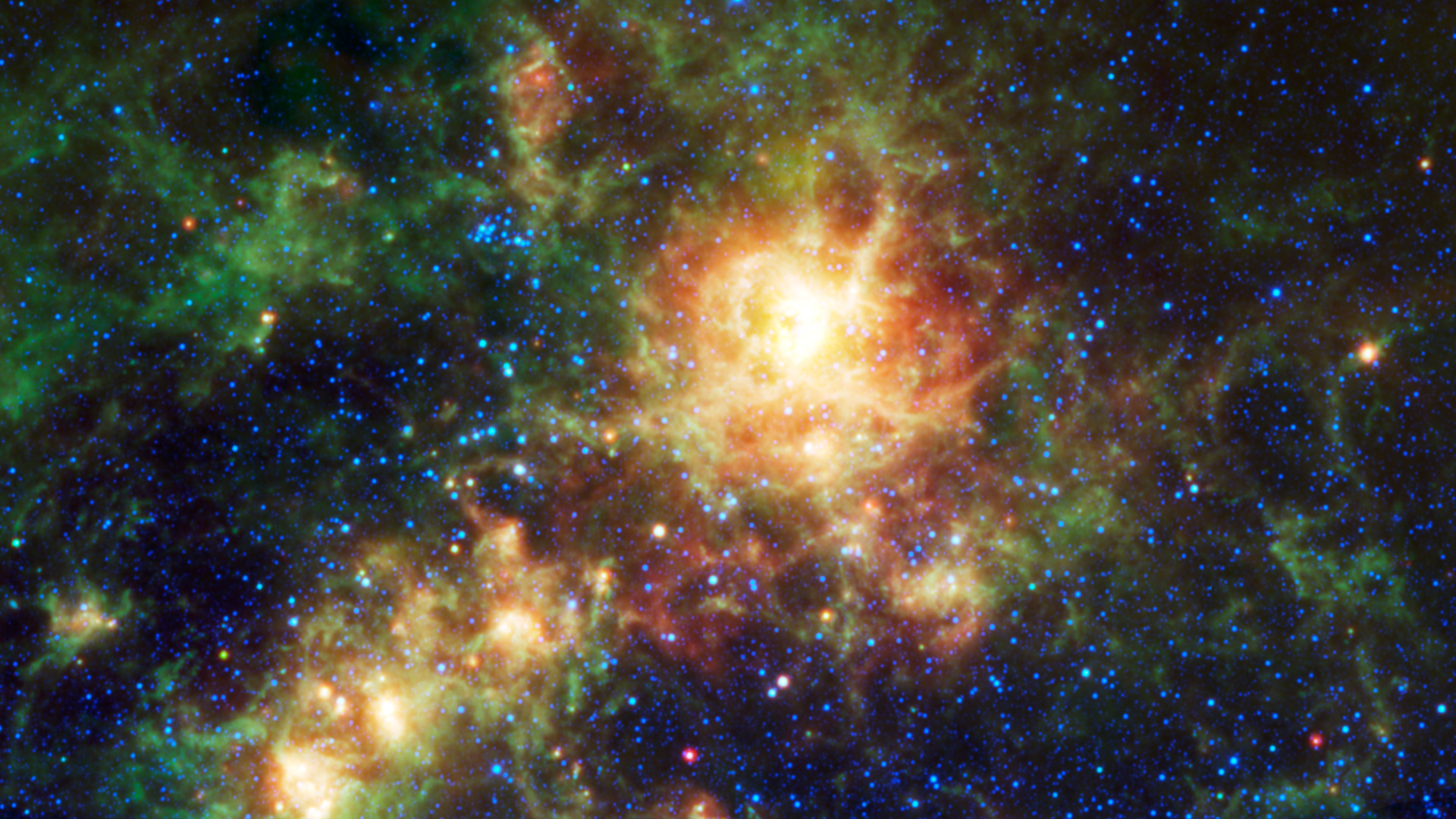 WISE Images – Tarantula Nebula
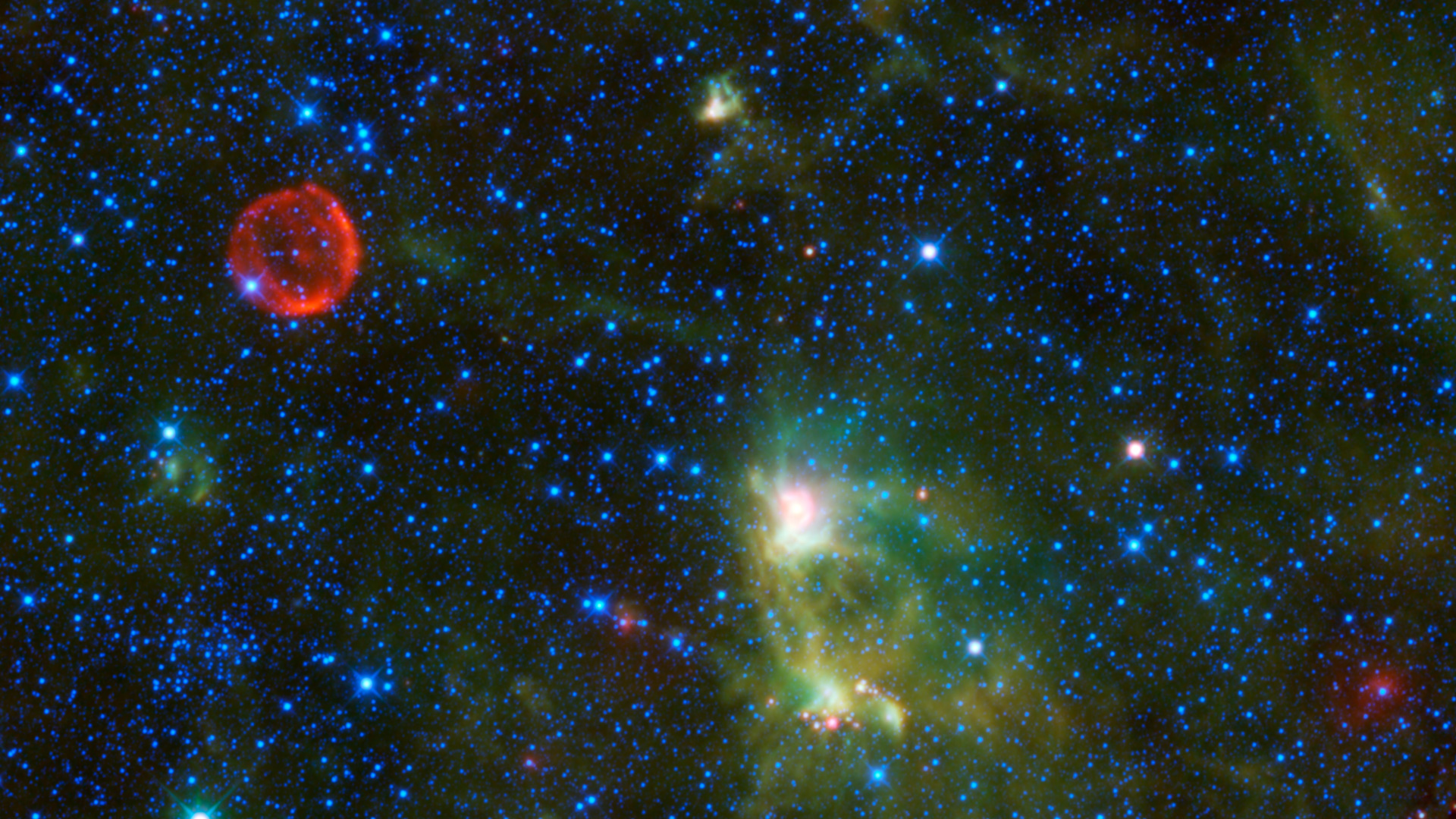 WISE Images – Tycho Supernova Remnant
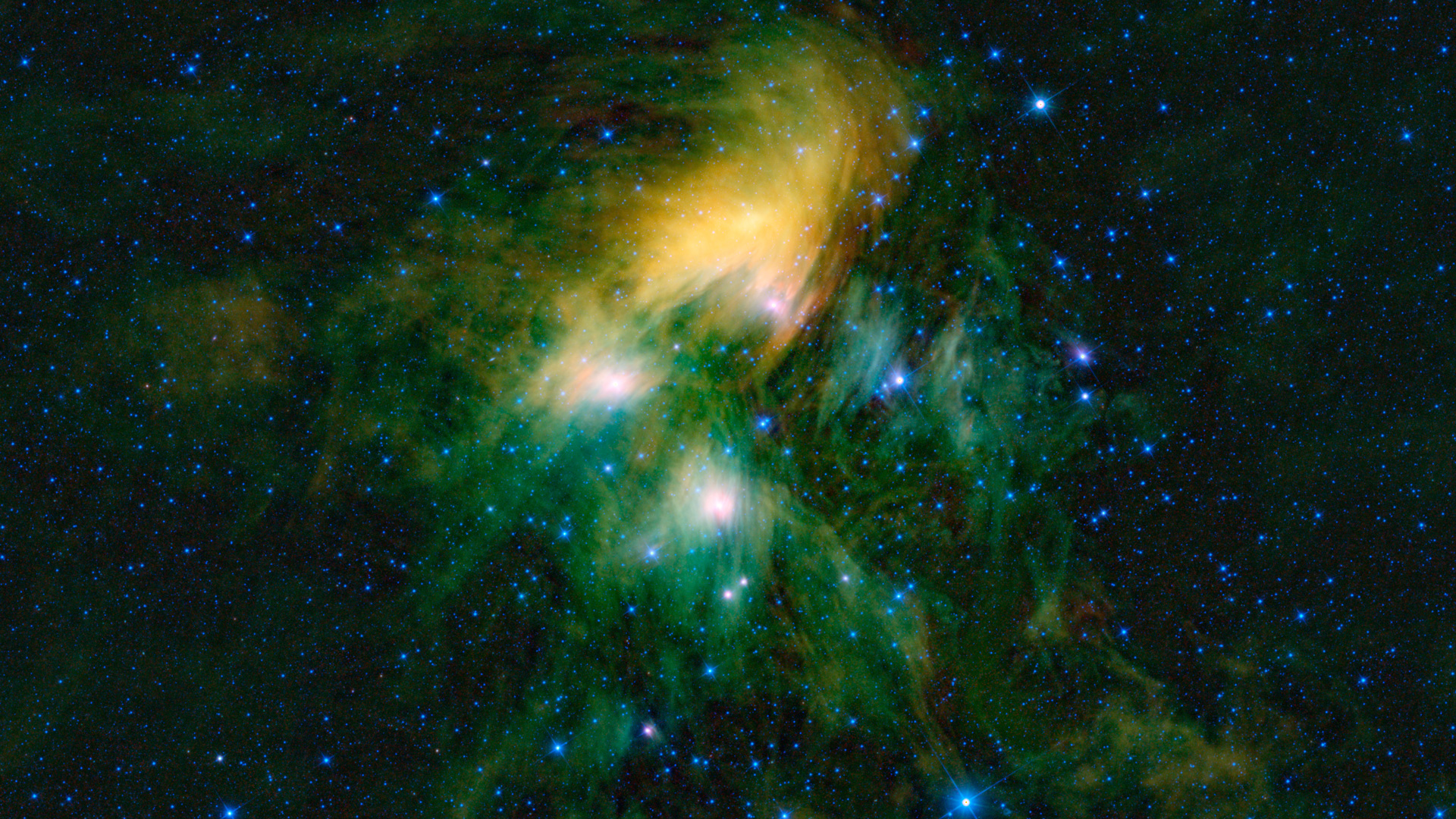 WISE Images – Pleiades
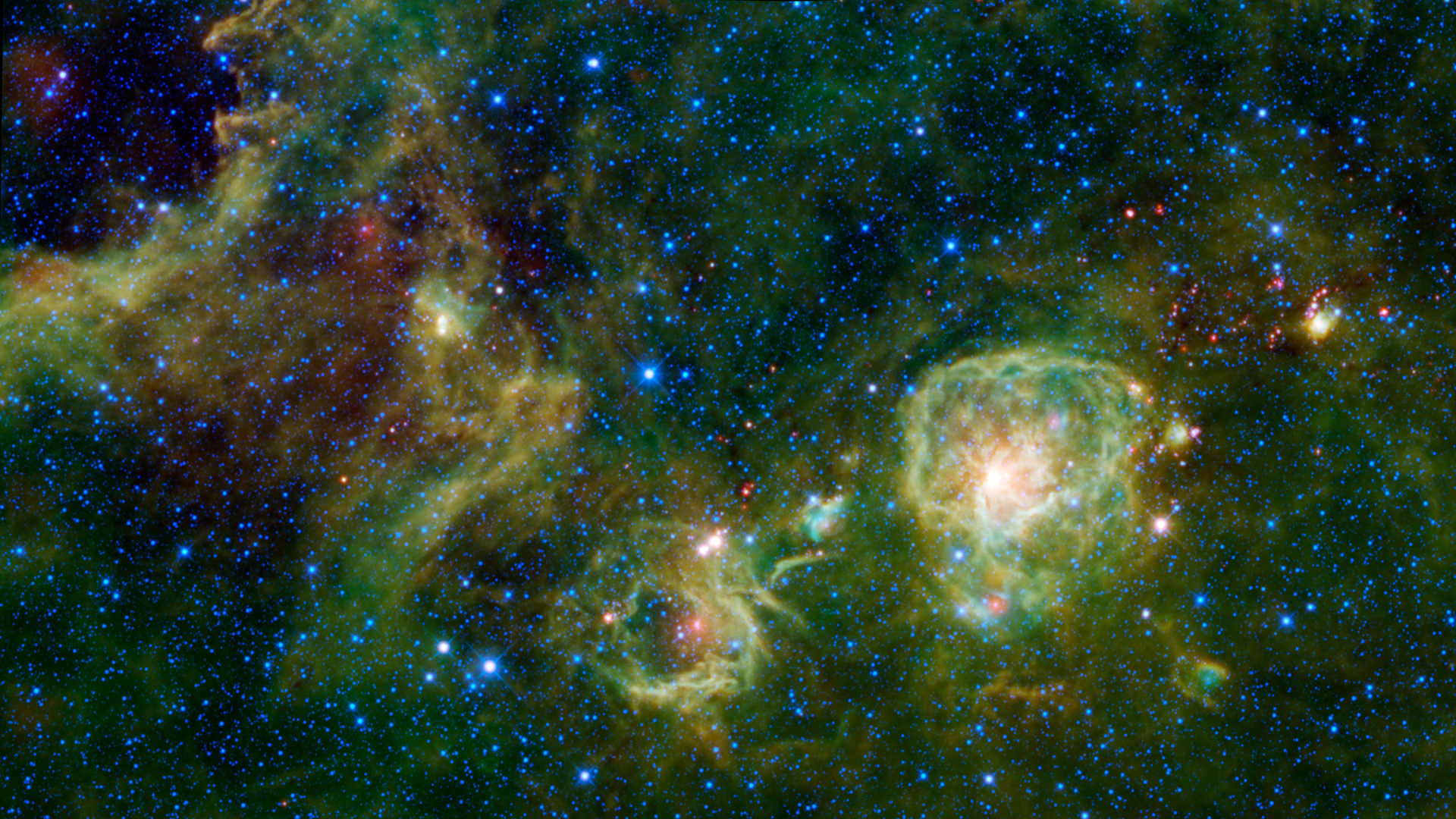 WISE Images – Vela A
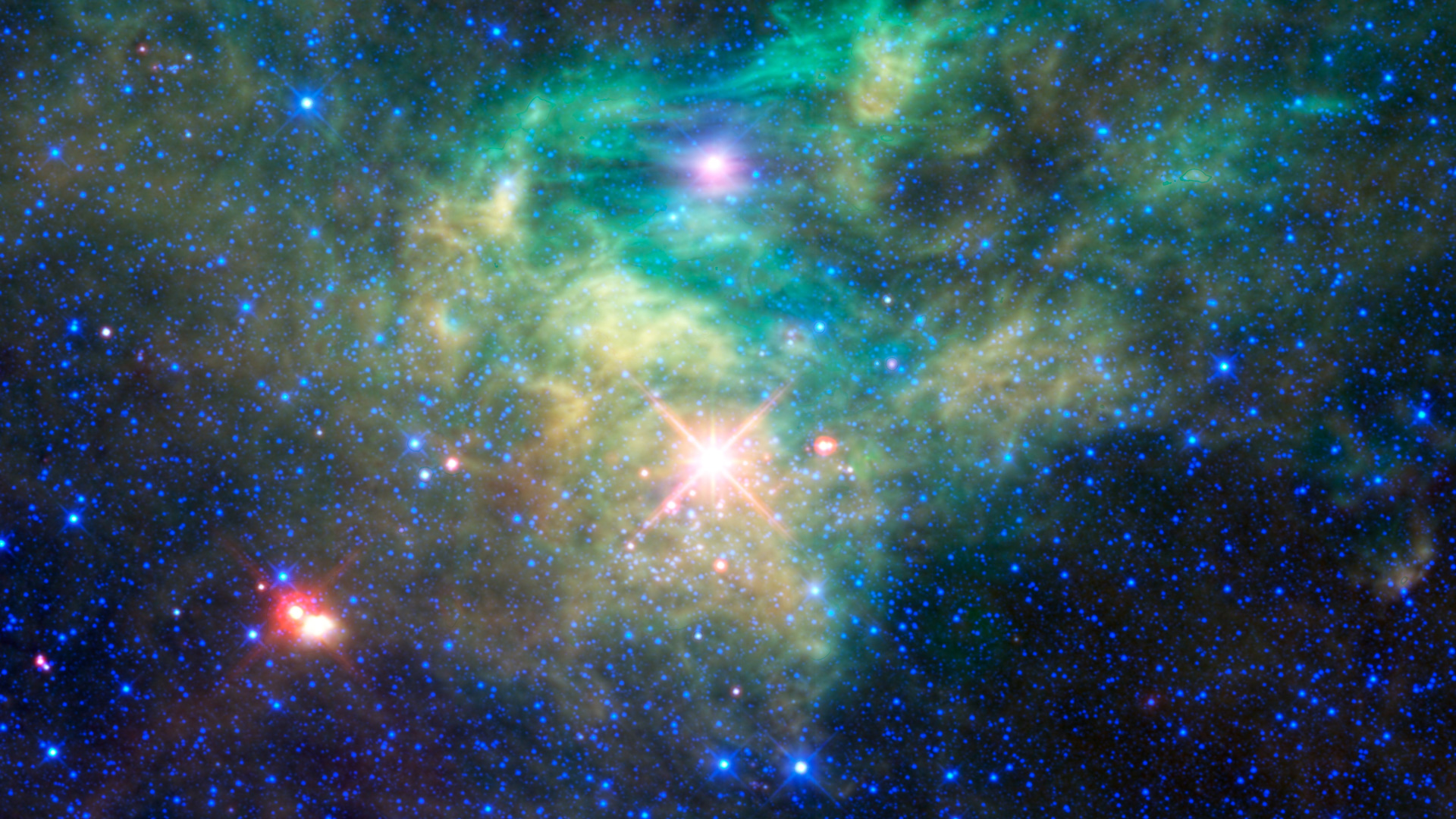 WISE Images – AFGL 490
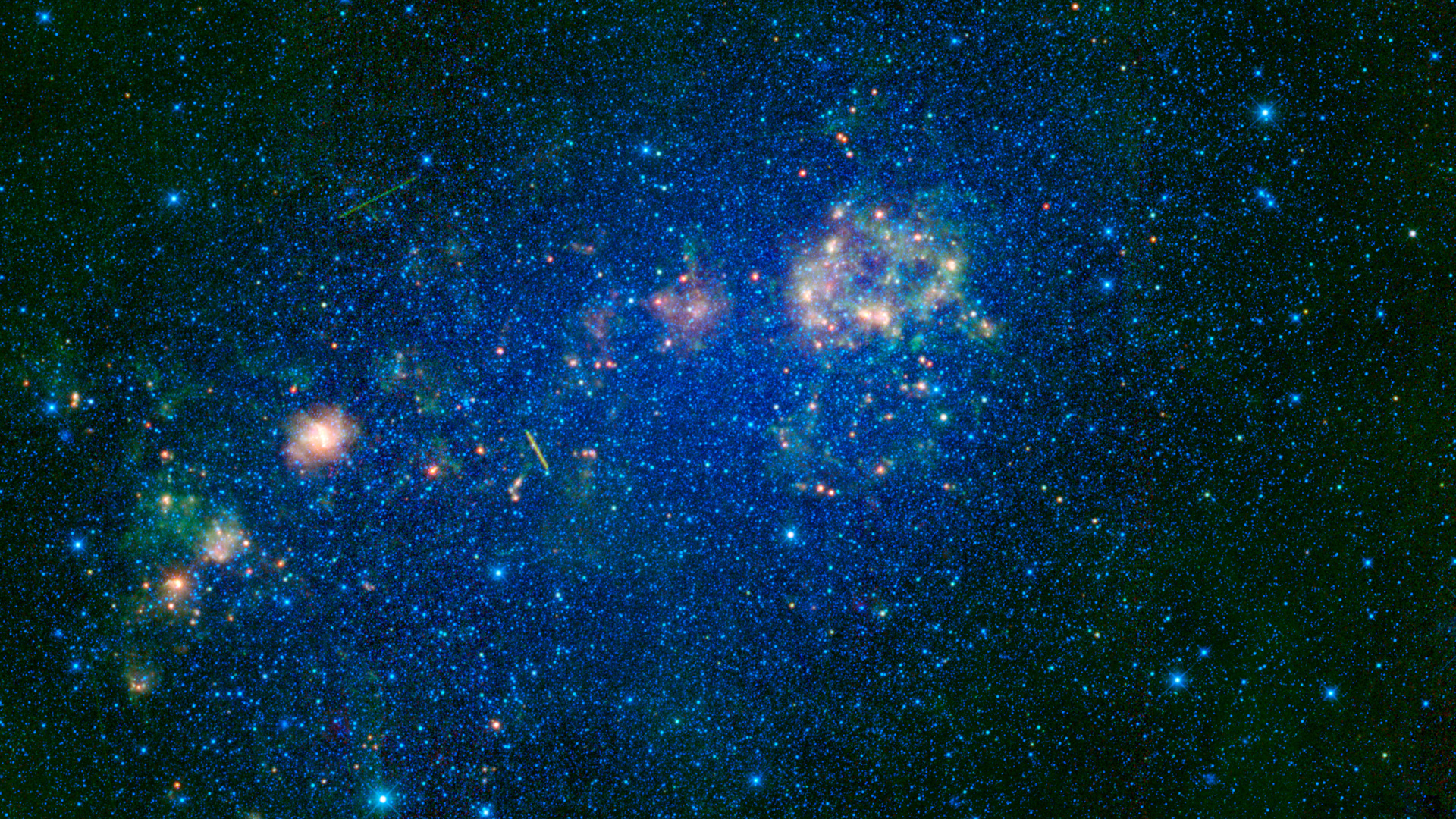 WISE Images – Small Magellanic Cloud
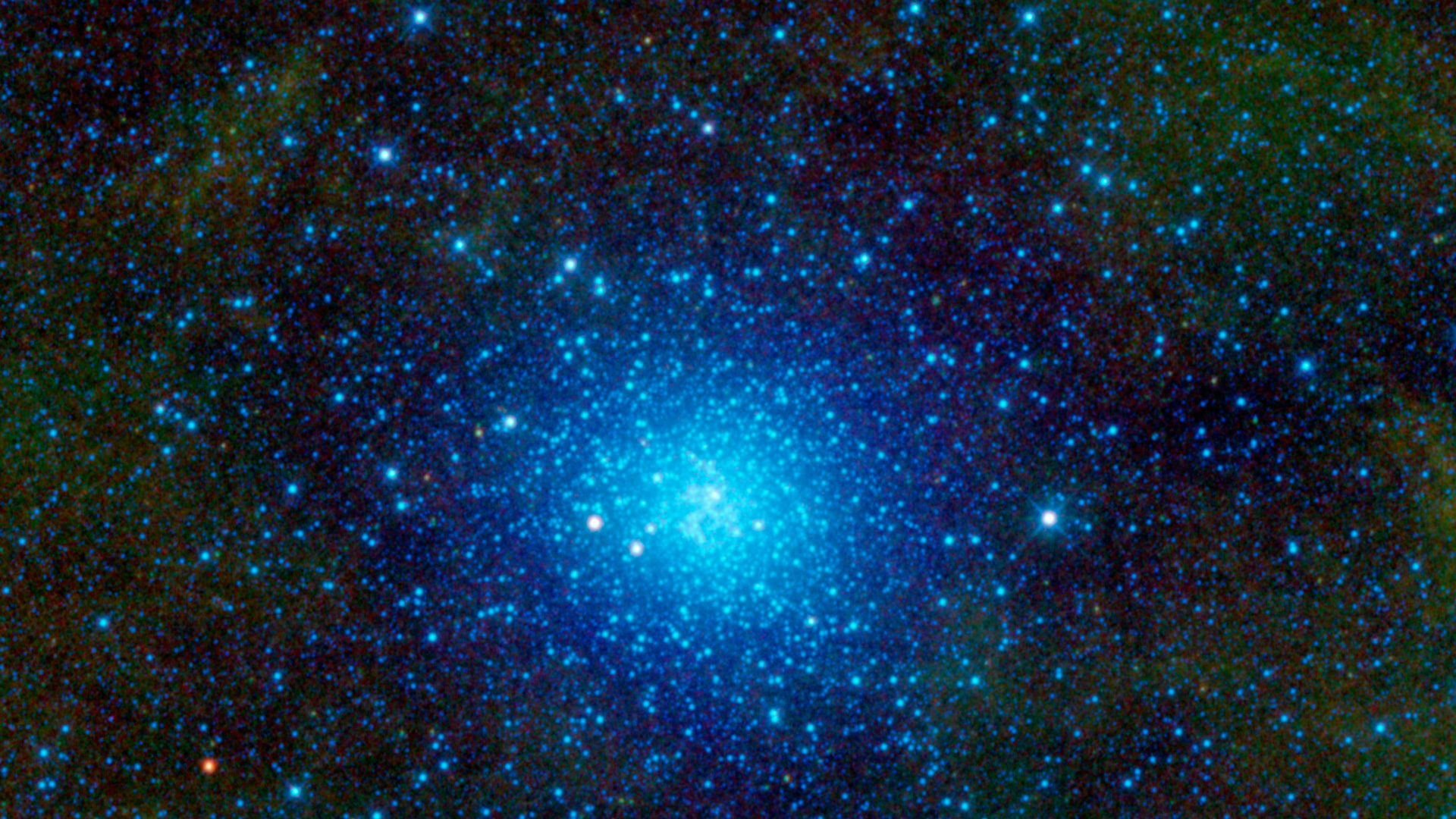 WISE Images – Omega Centauri
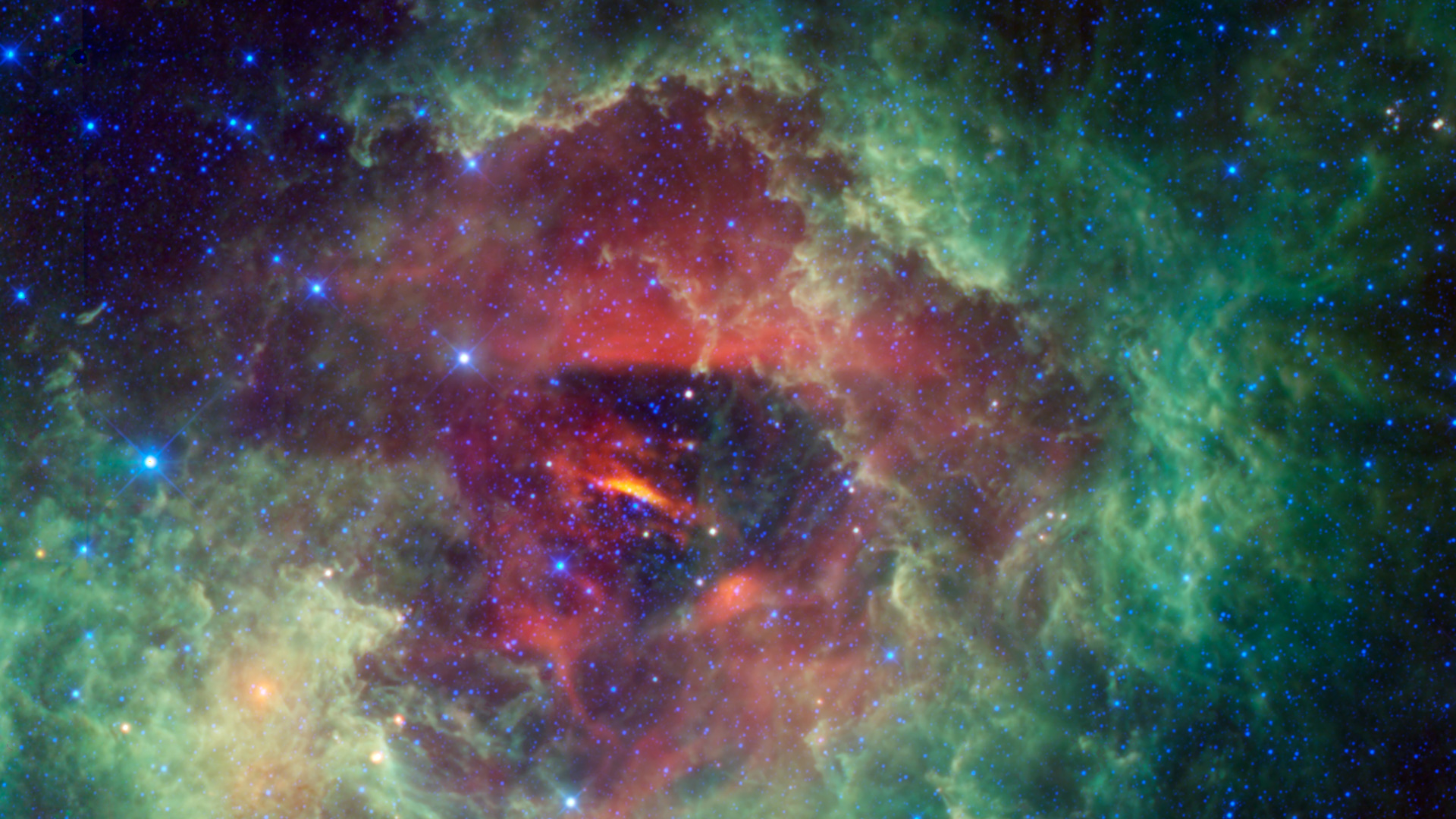 WISE Images – Rosette Nebula
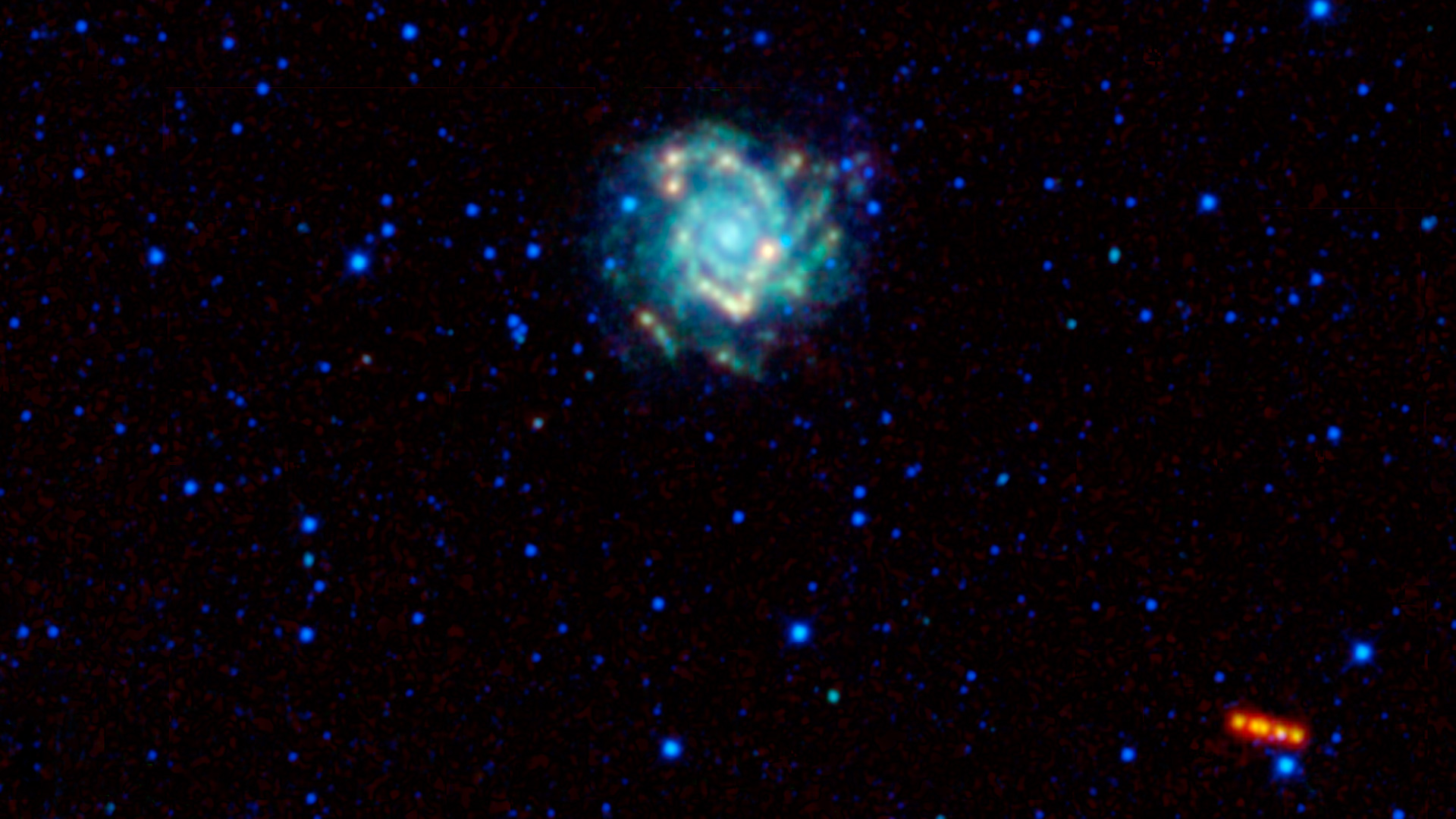 WISE Images – M74
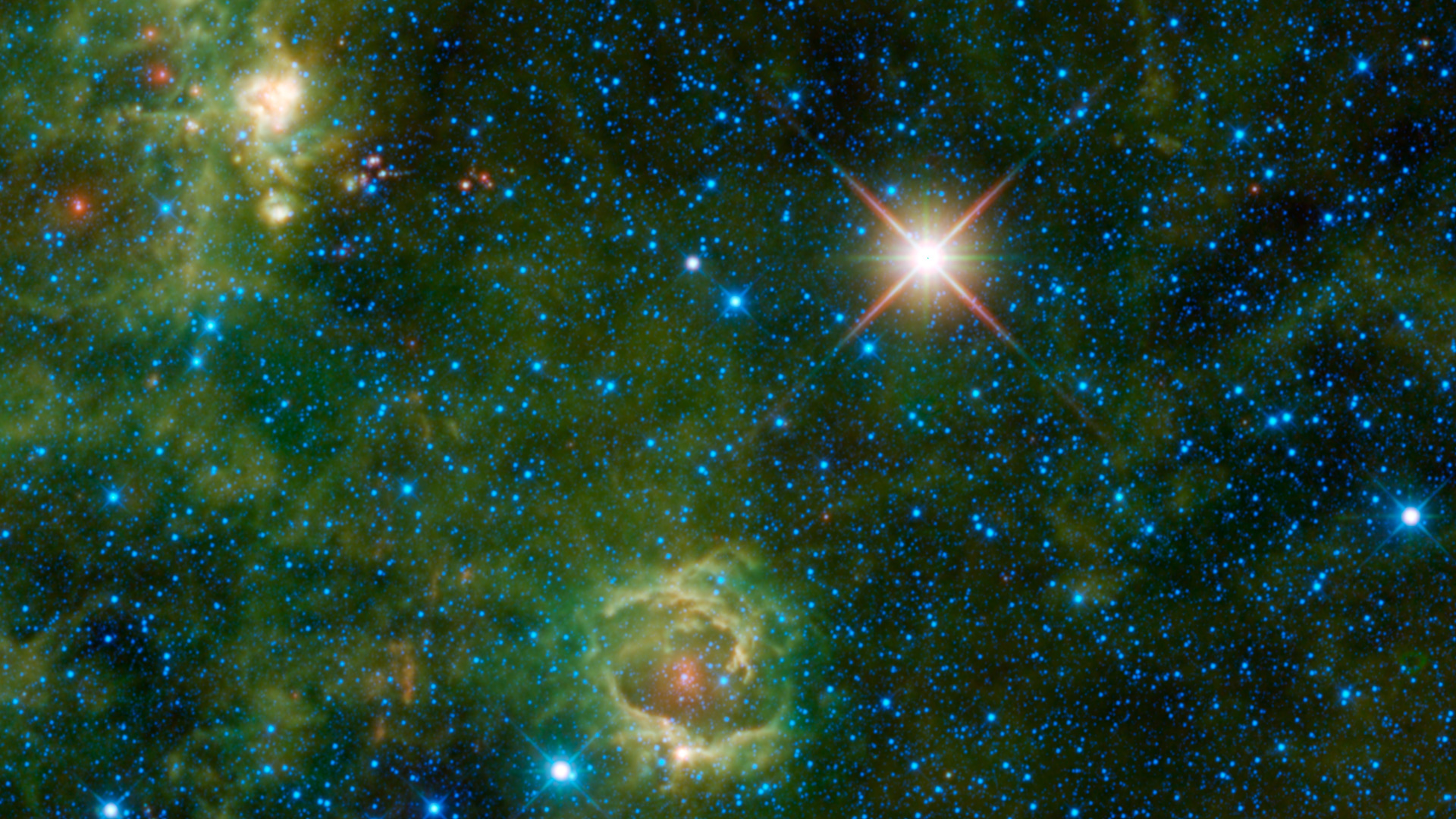 WISE Images – LBN 114.55+00.22
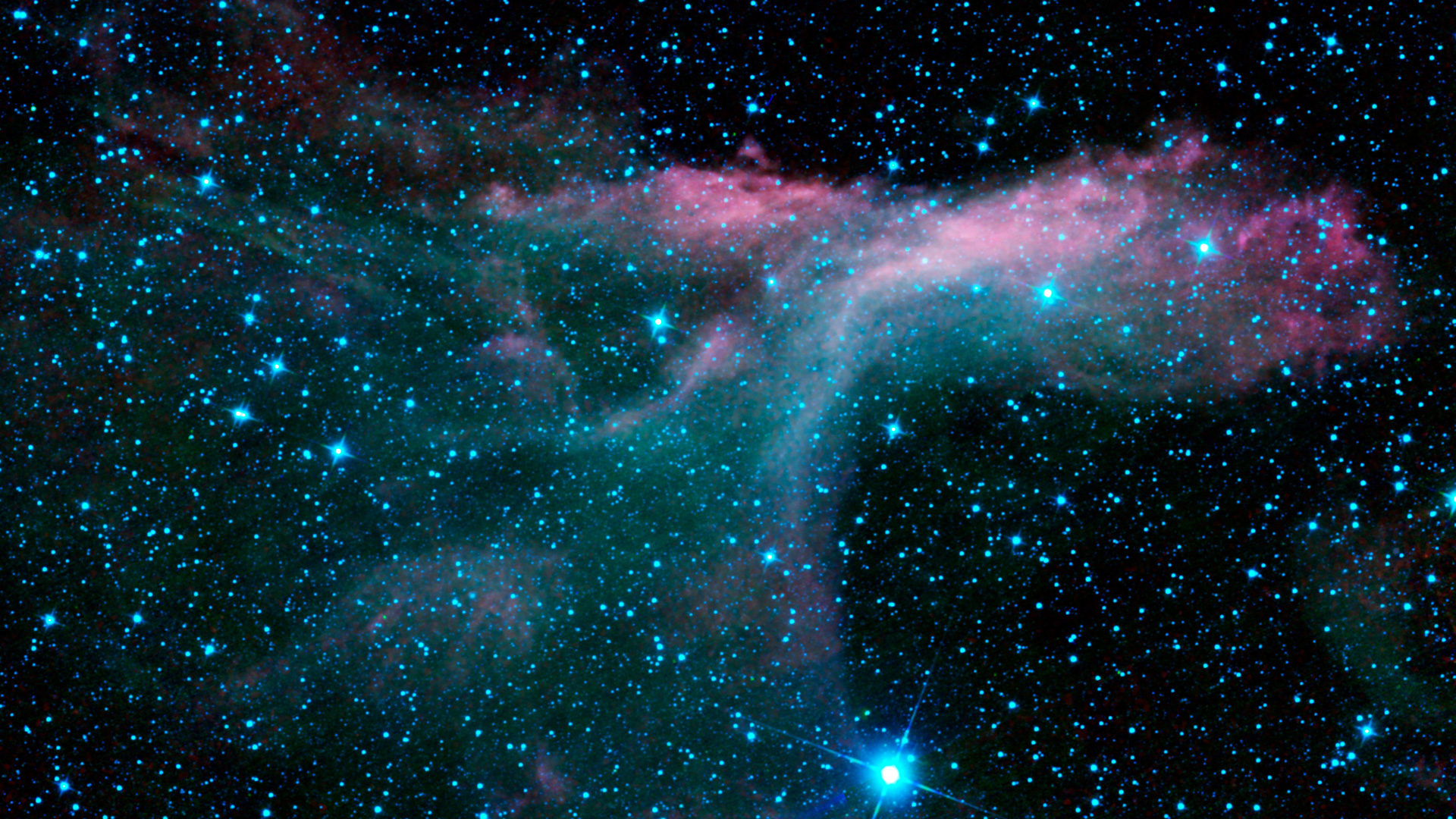 WISE Images – Pi Scorpii
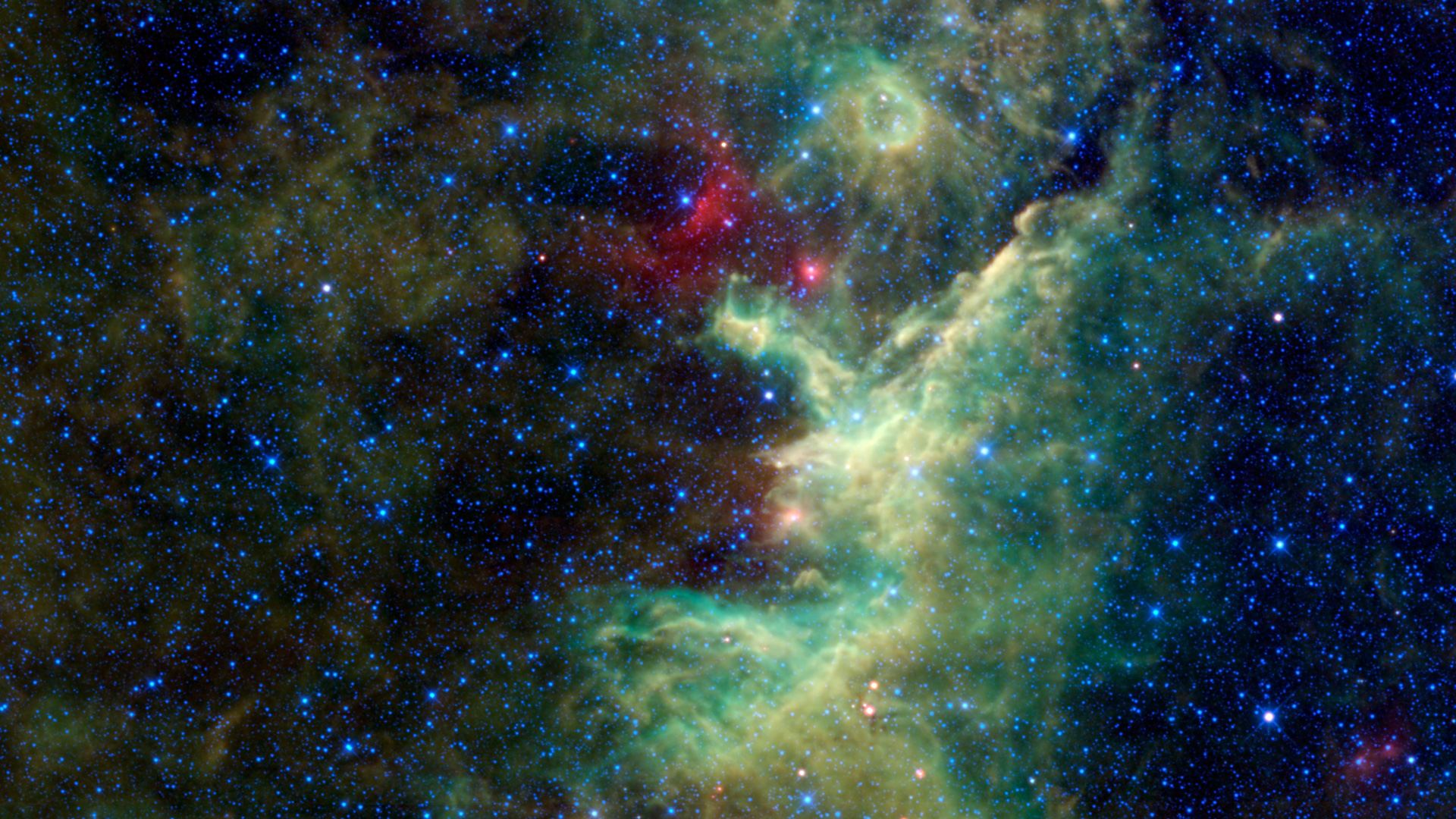 WISE Images – IRAS 22298+6505
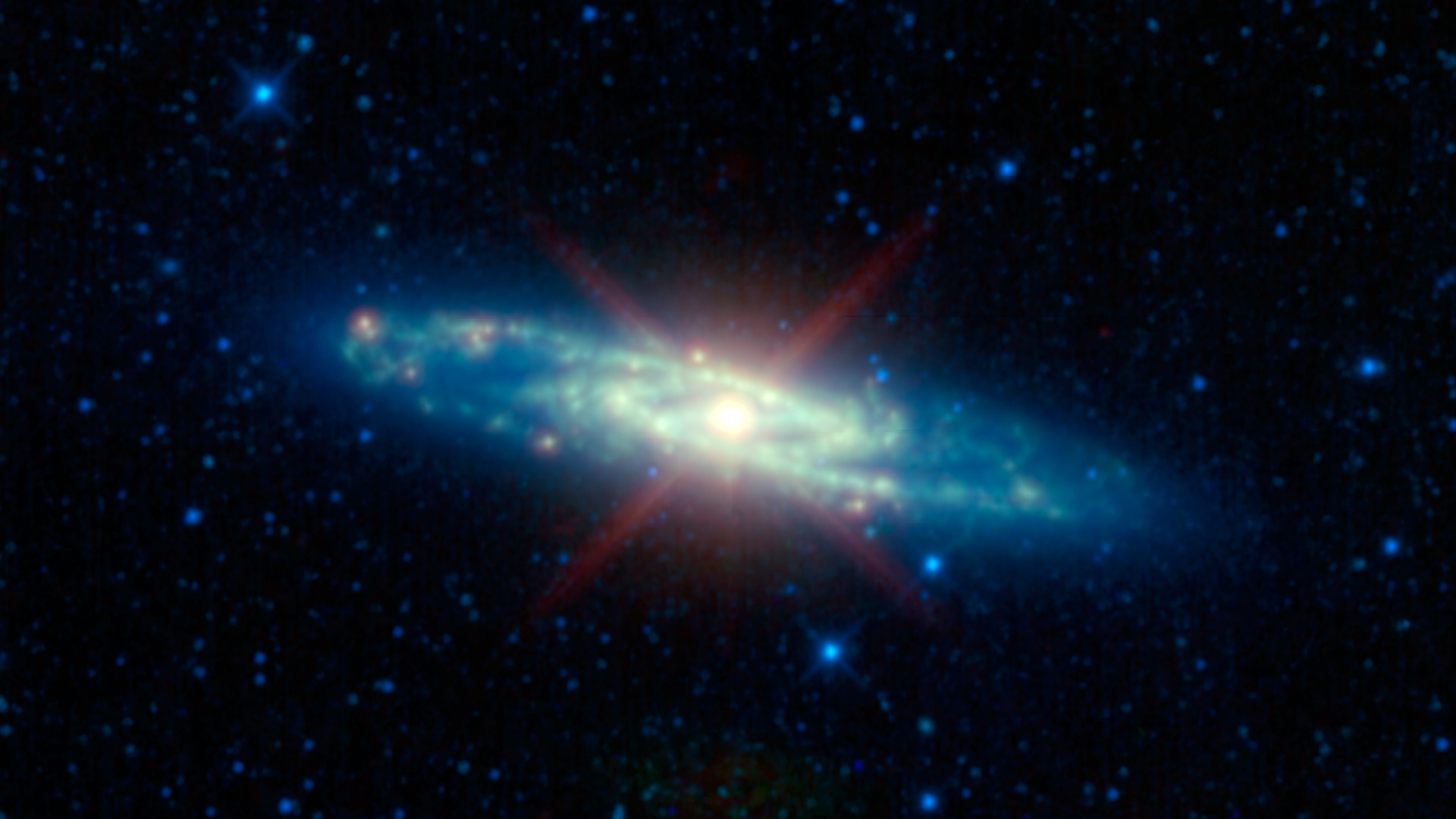 WISE Images – Sculptor Galaxy
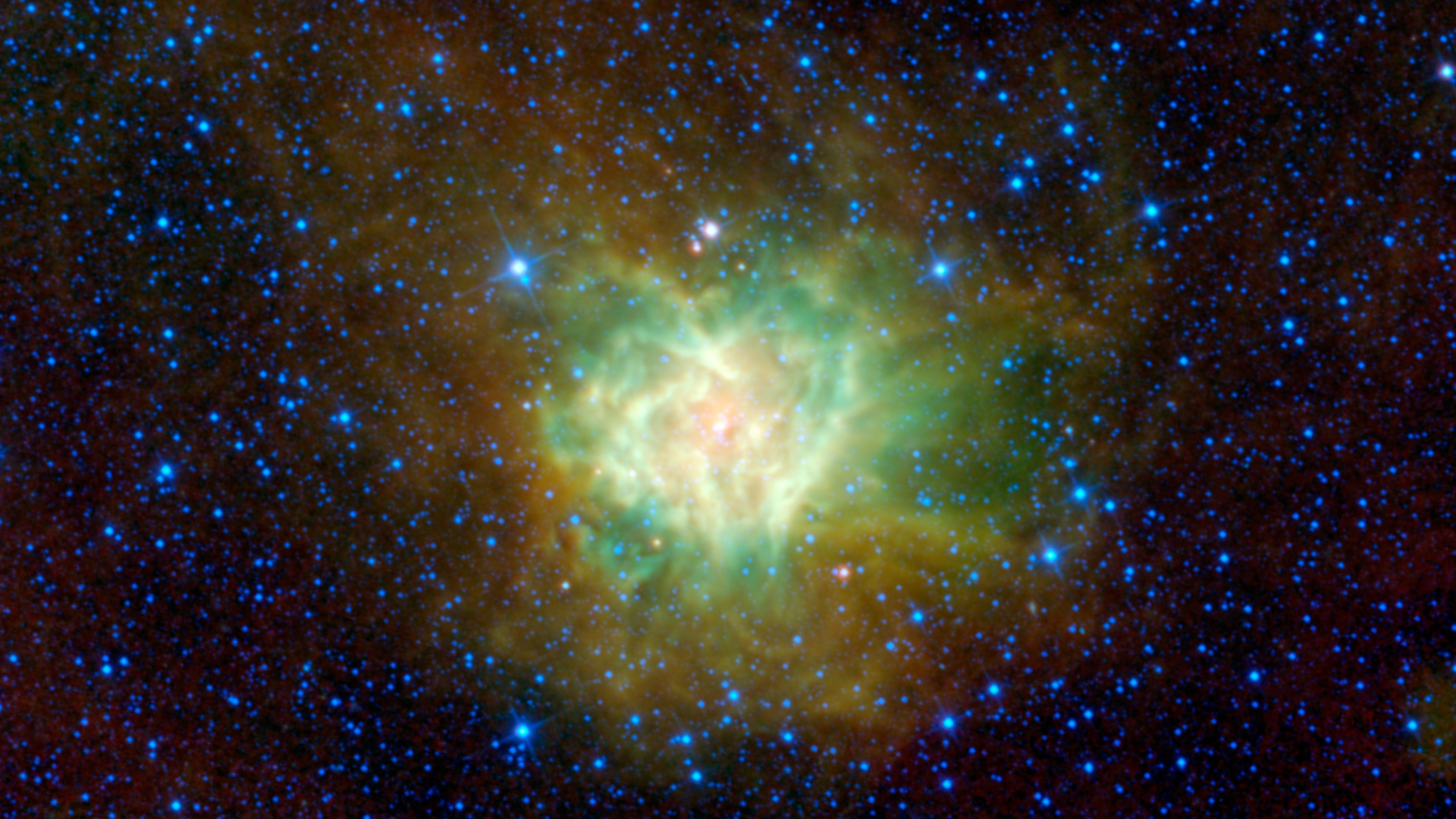 WISE Images – Cocoon Nebula
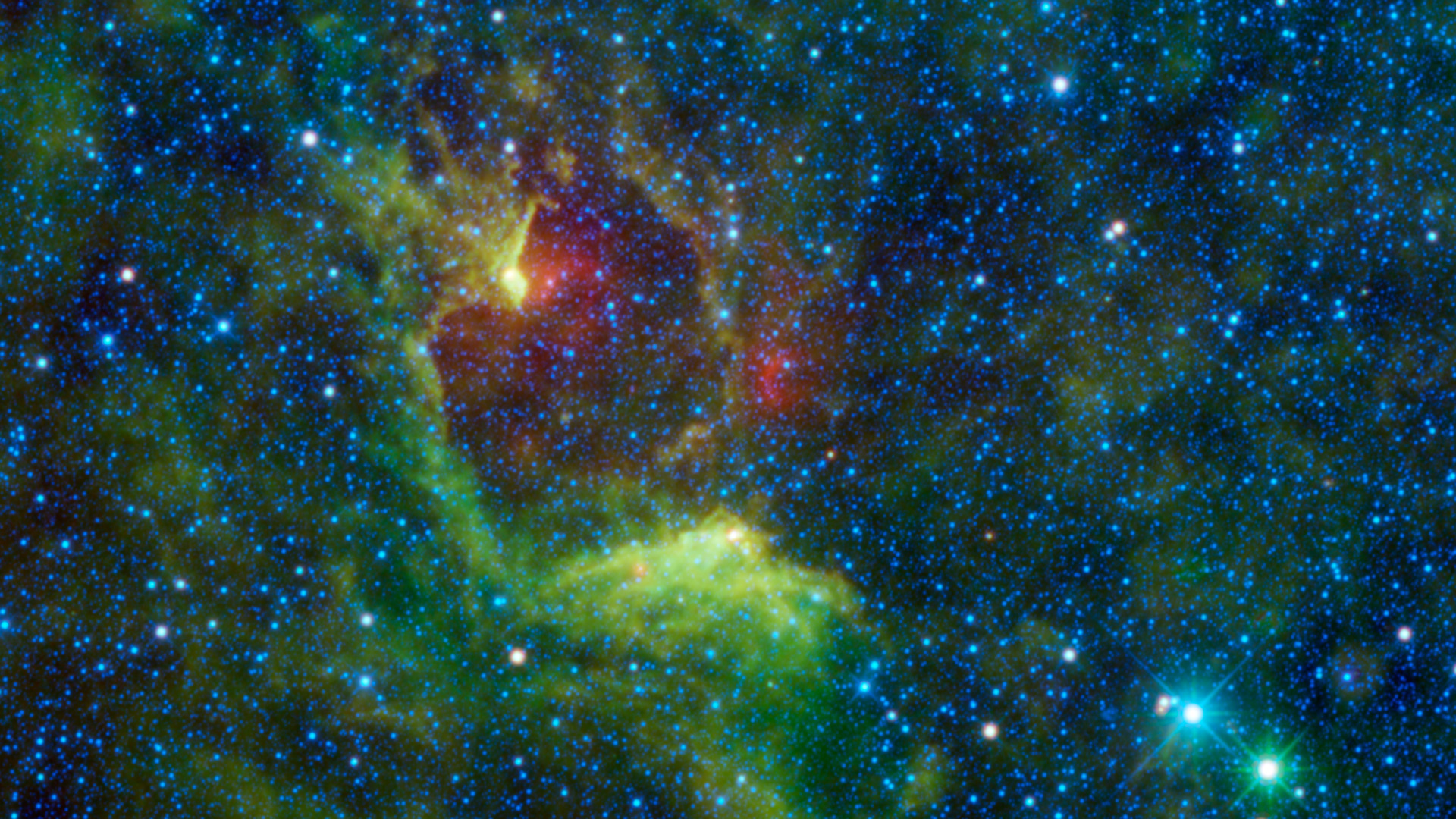 WISE Images – IRAS 12116-6001
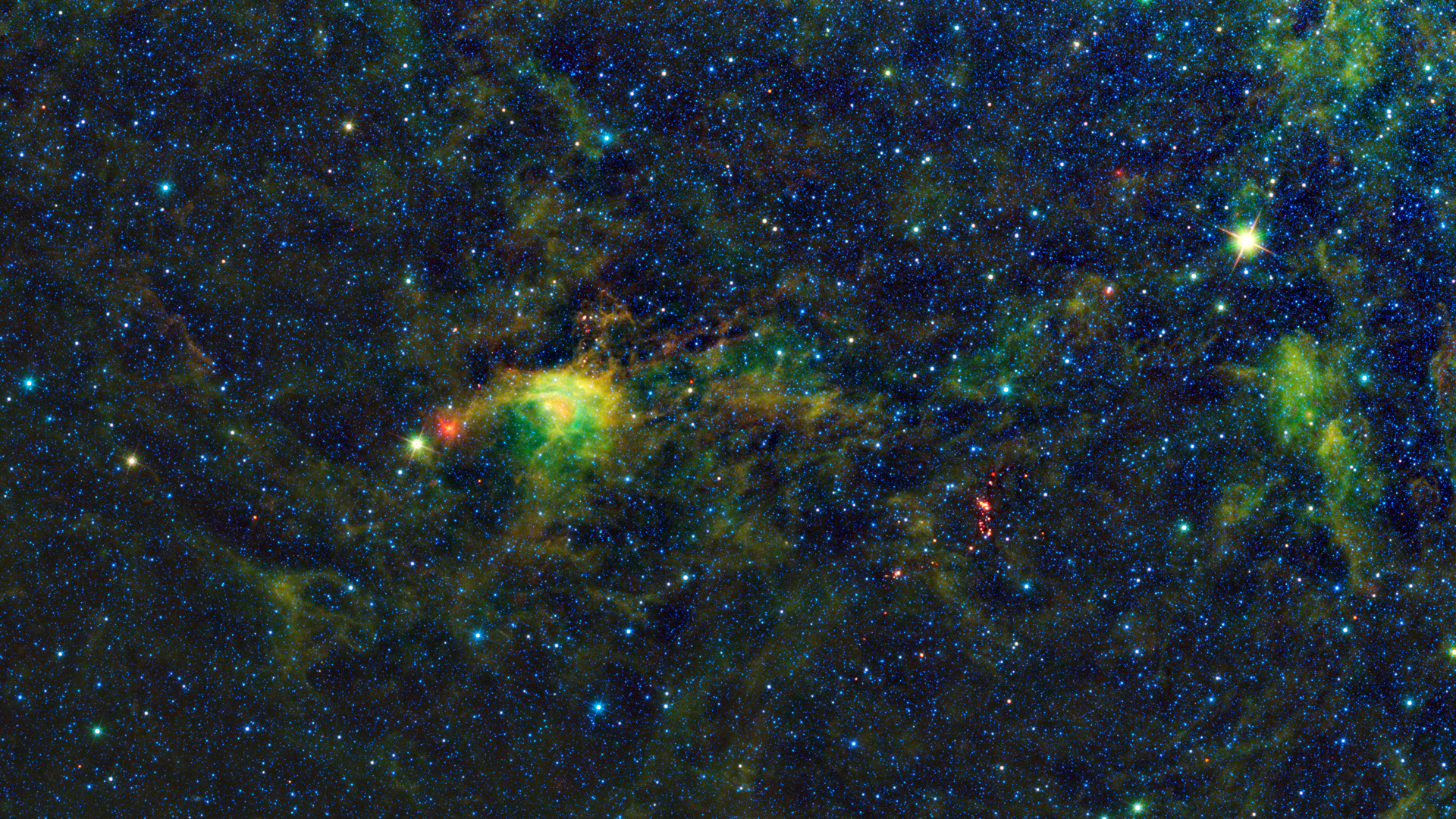 WISE Images – Circinus Molecular Cloud
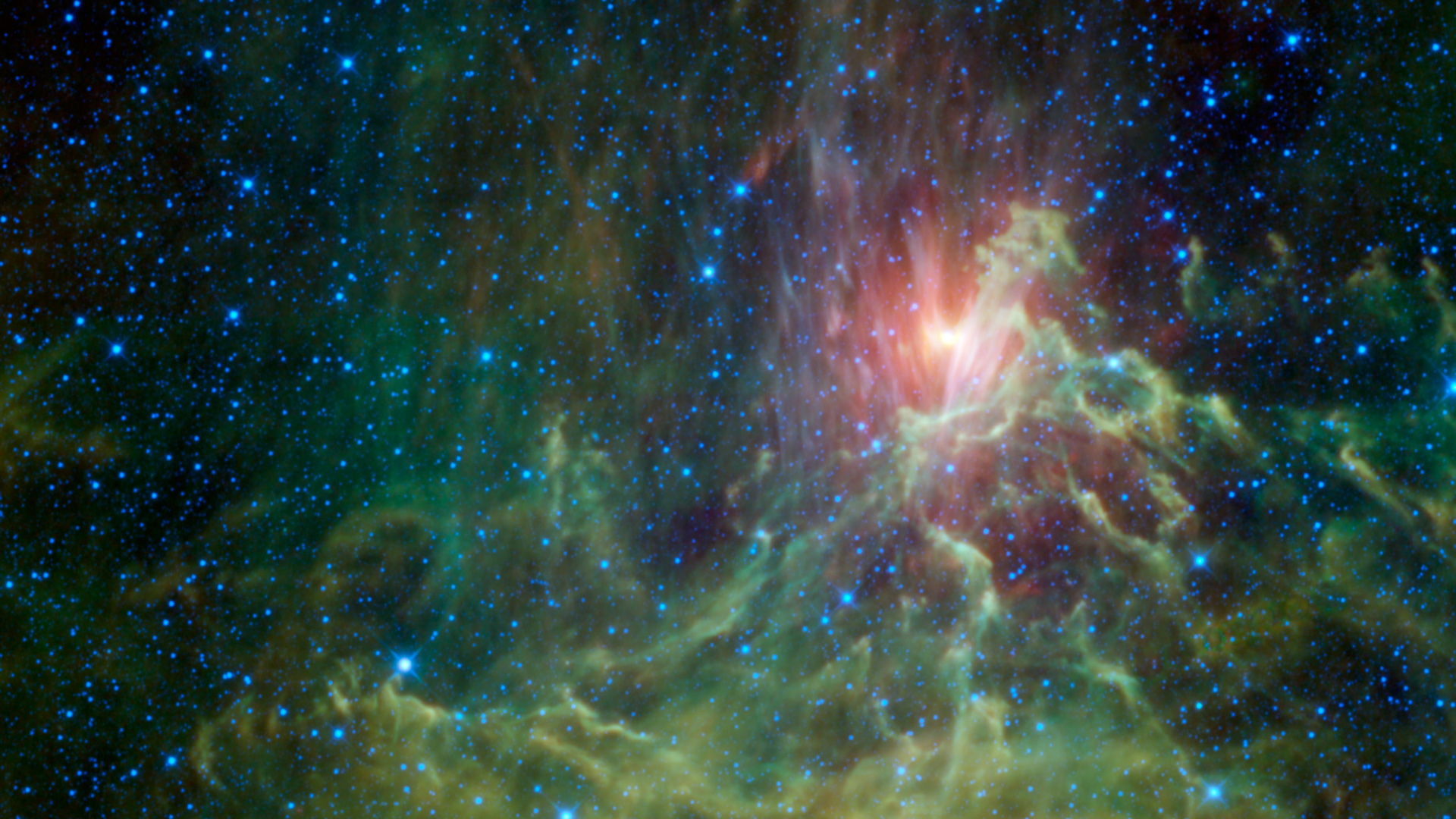 WISE Images – IC 405
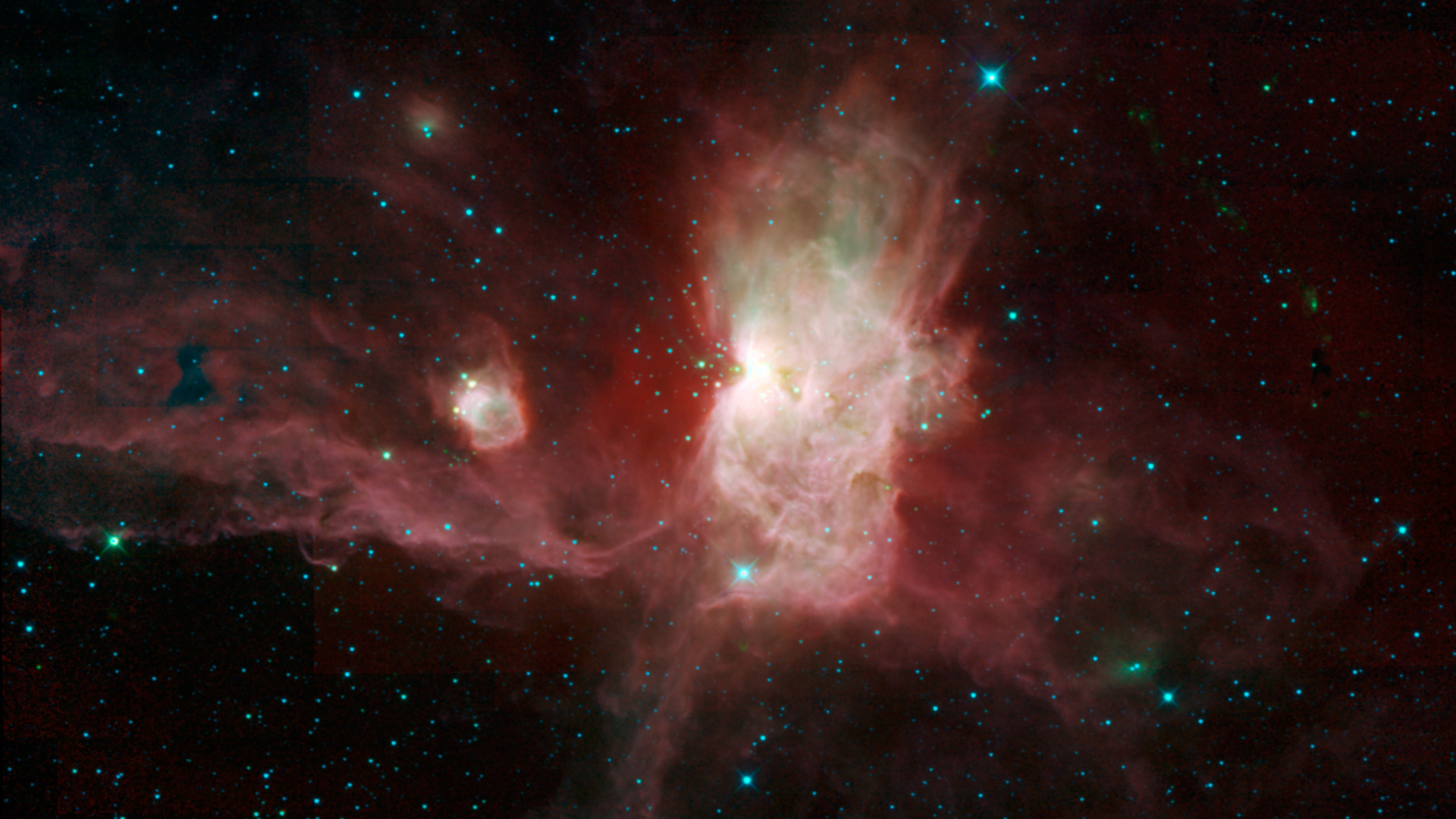 WISE Images – Flame Nebula
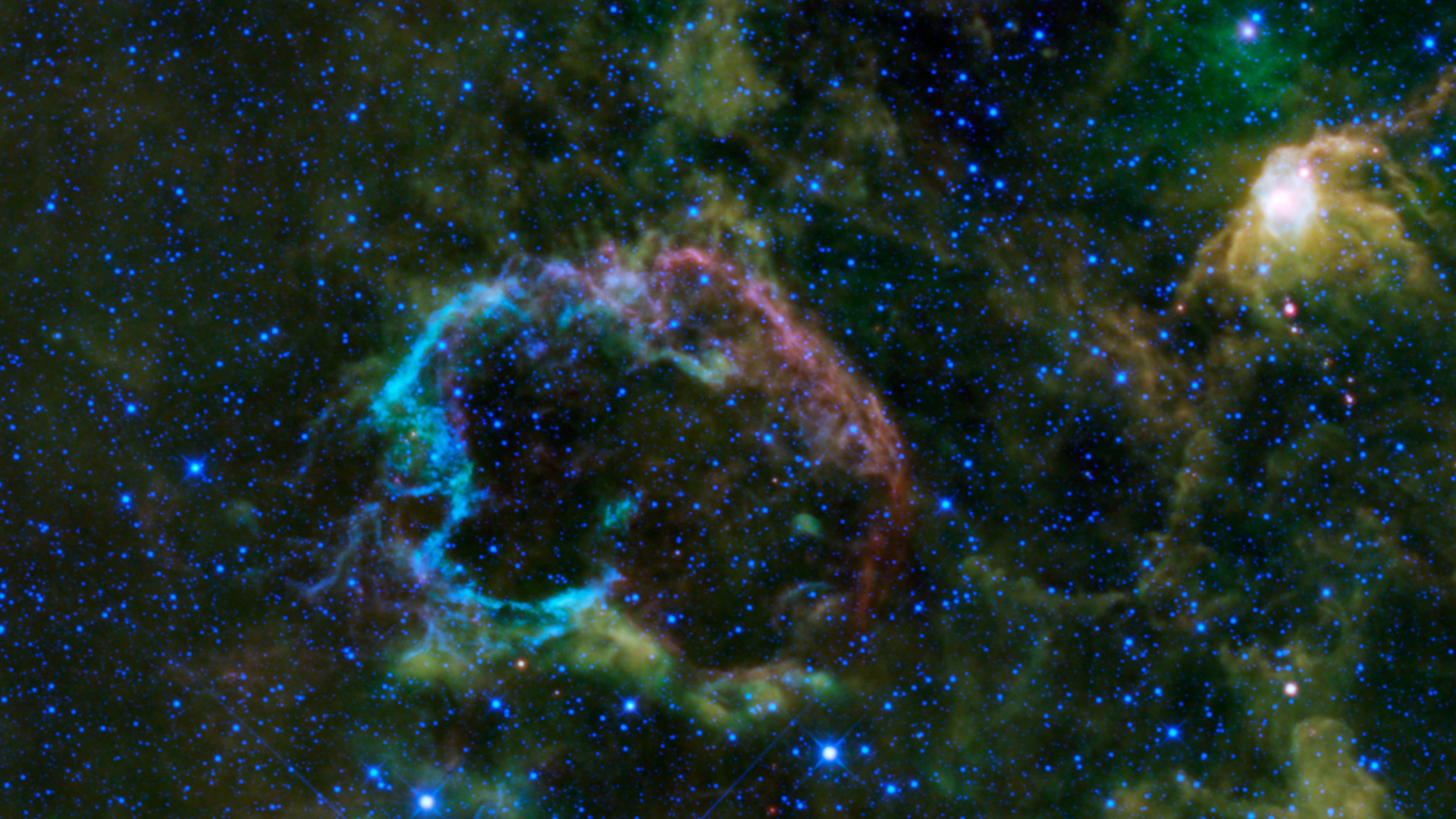 WISE Images – Jellyfish Nebula
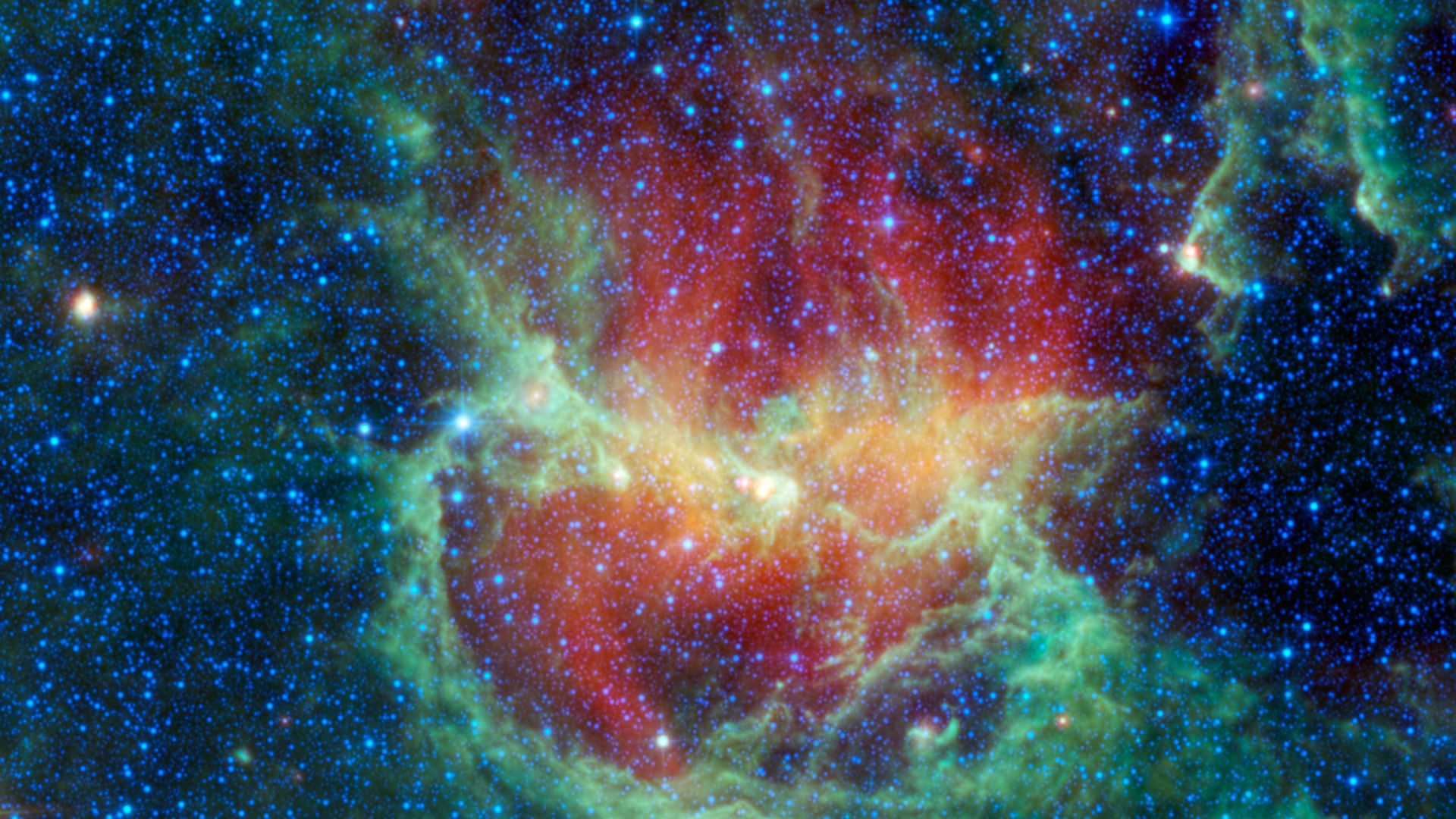 WISE Images – Lambda Centauri Nebula
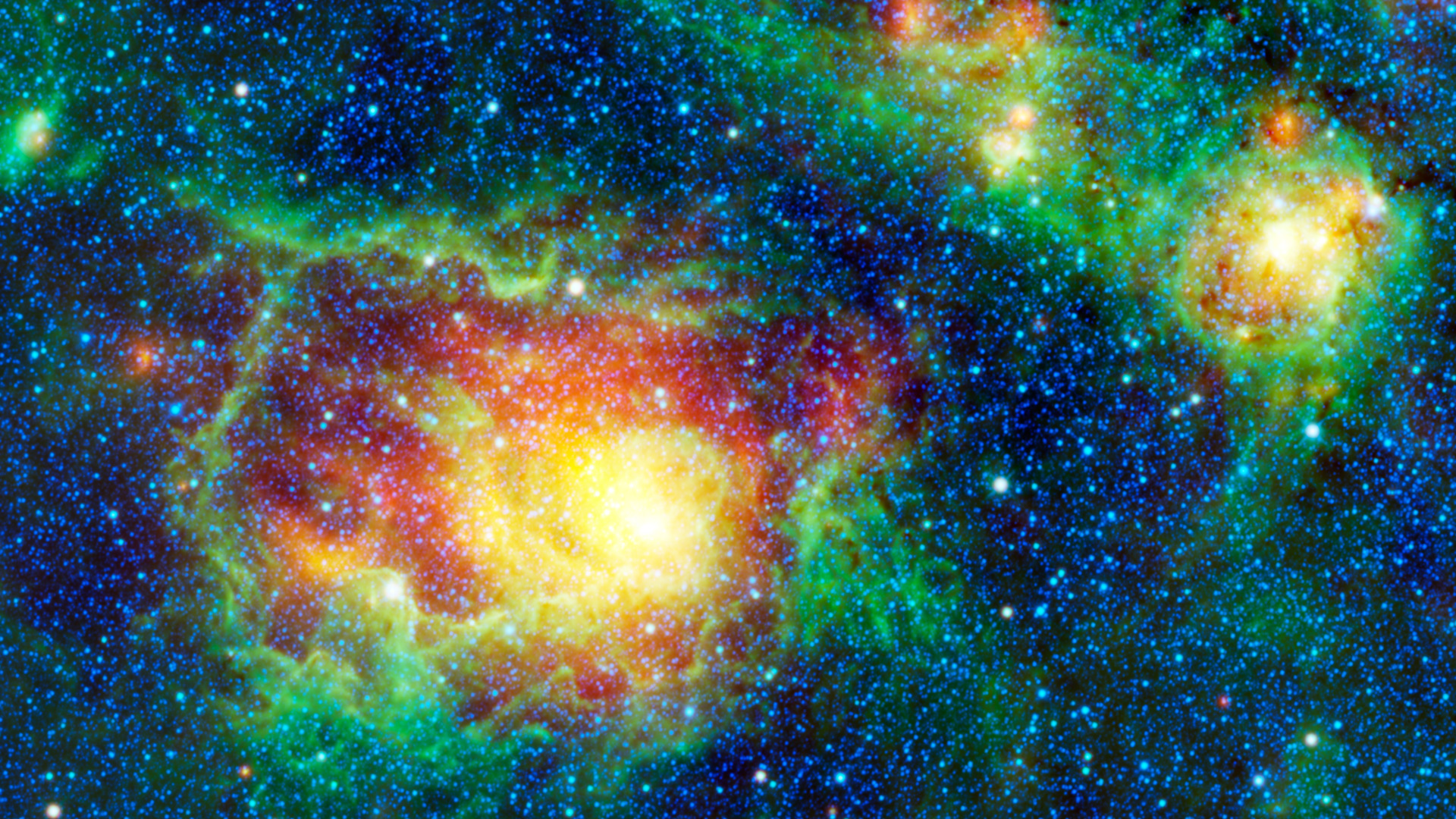 WISE Images – Lagoon Nebula
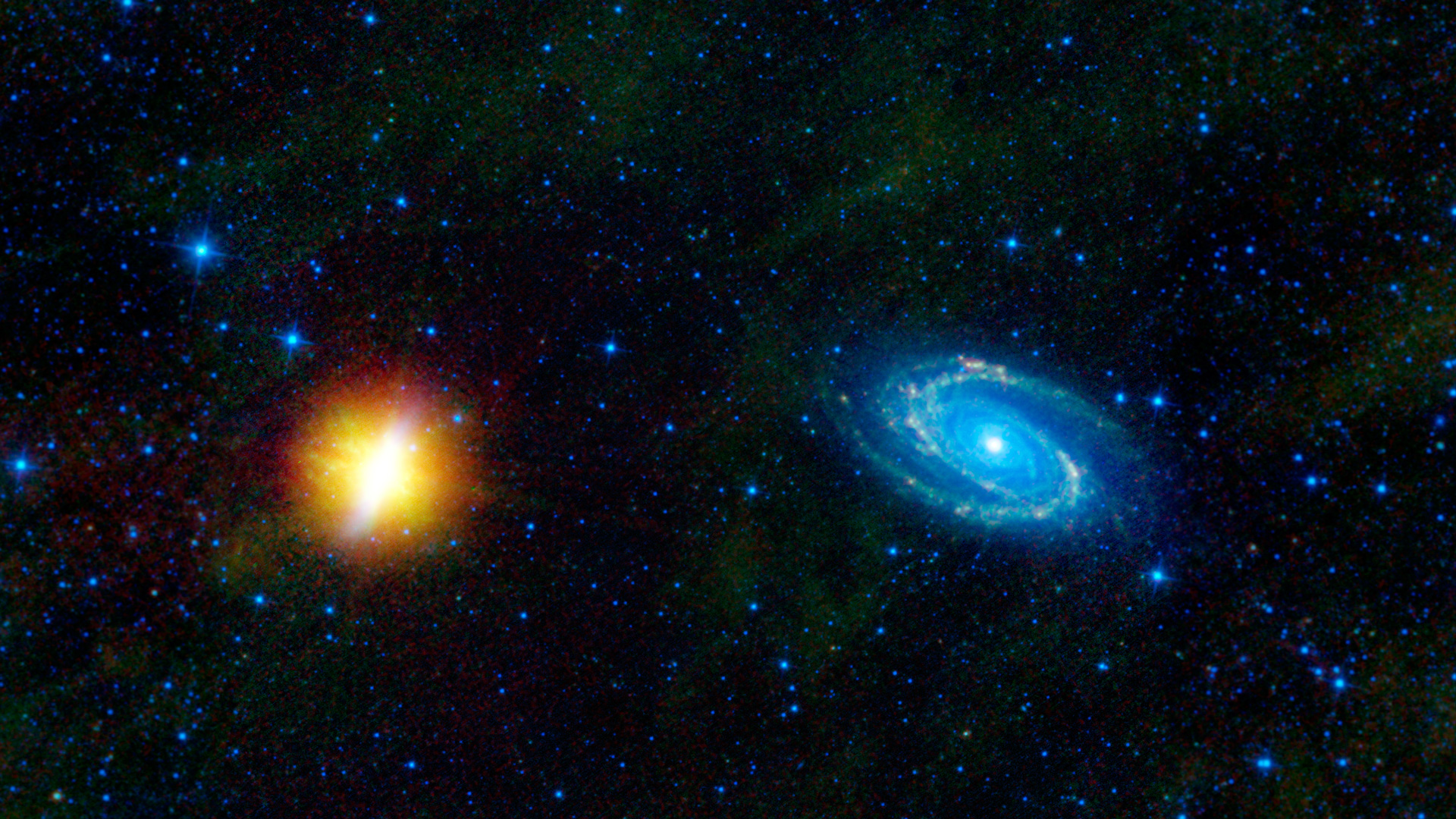 WISE Images – M81 & M82
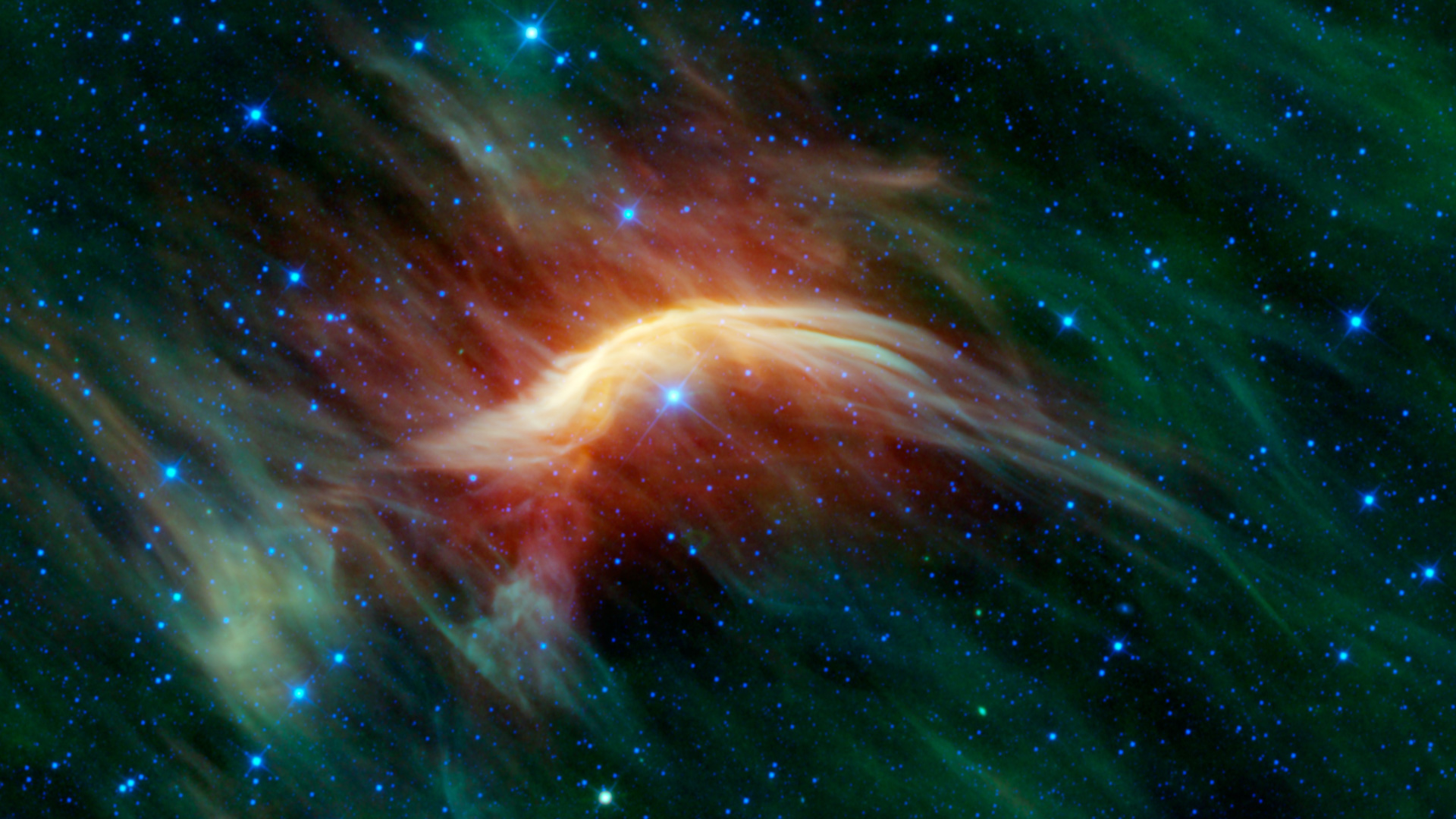 WISE Images – Zeta Ophiuchi
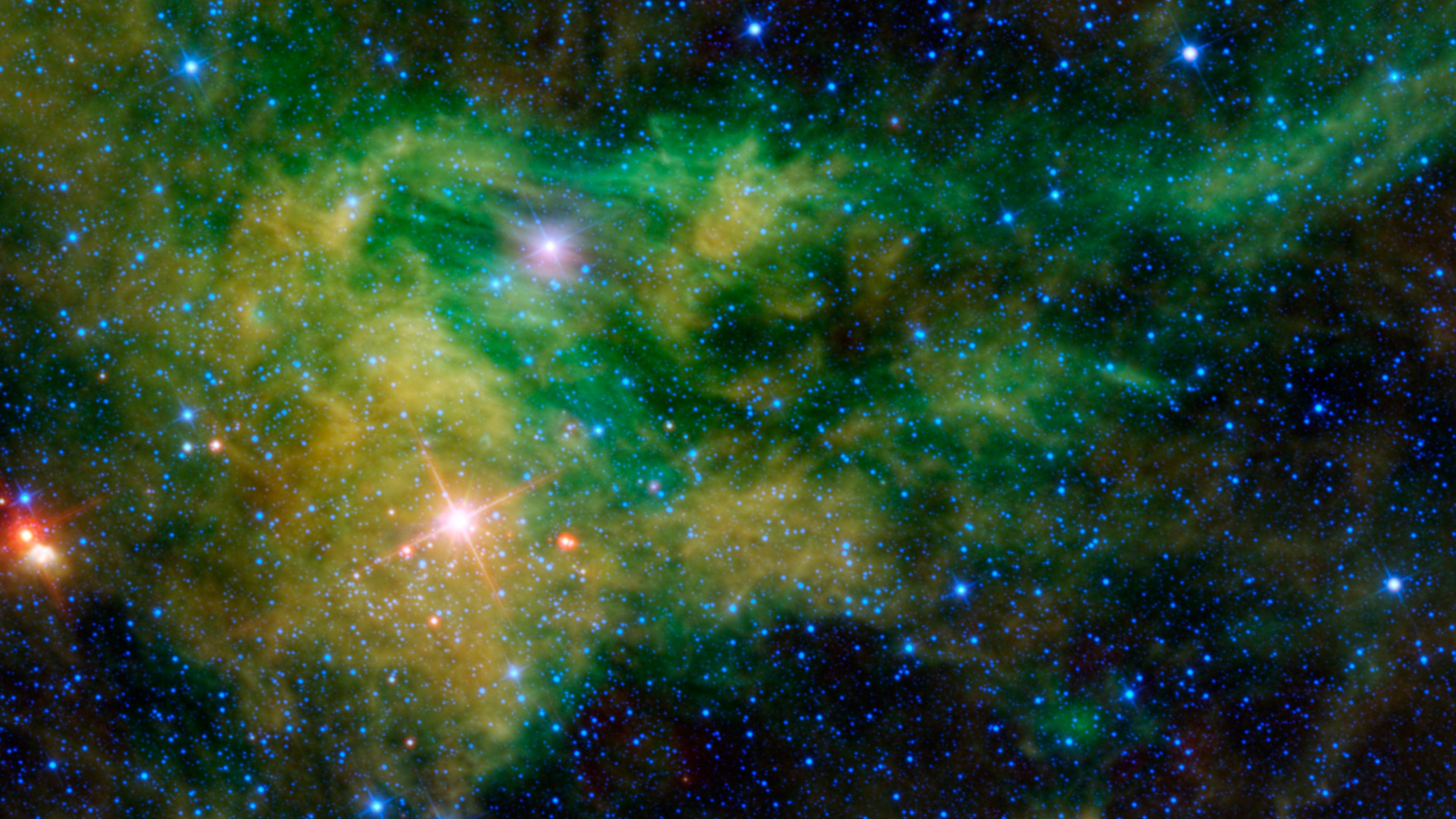 WISE Images – CE Camelopardalis
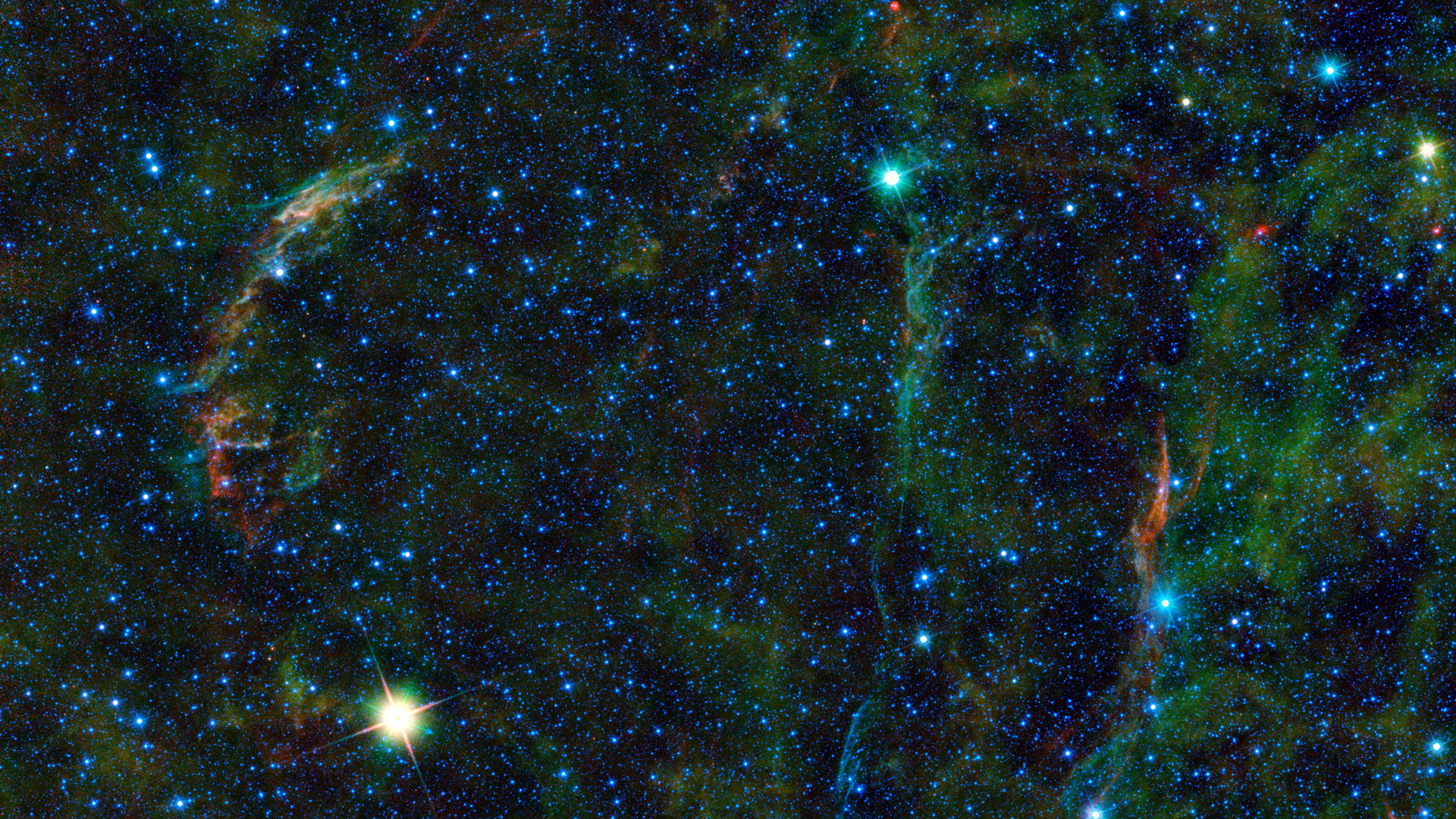 WISE Images – Veil Nebula
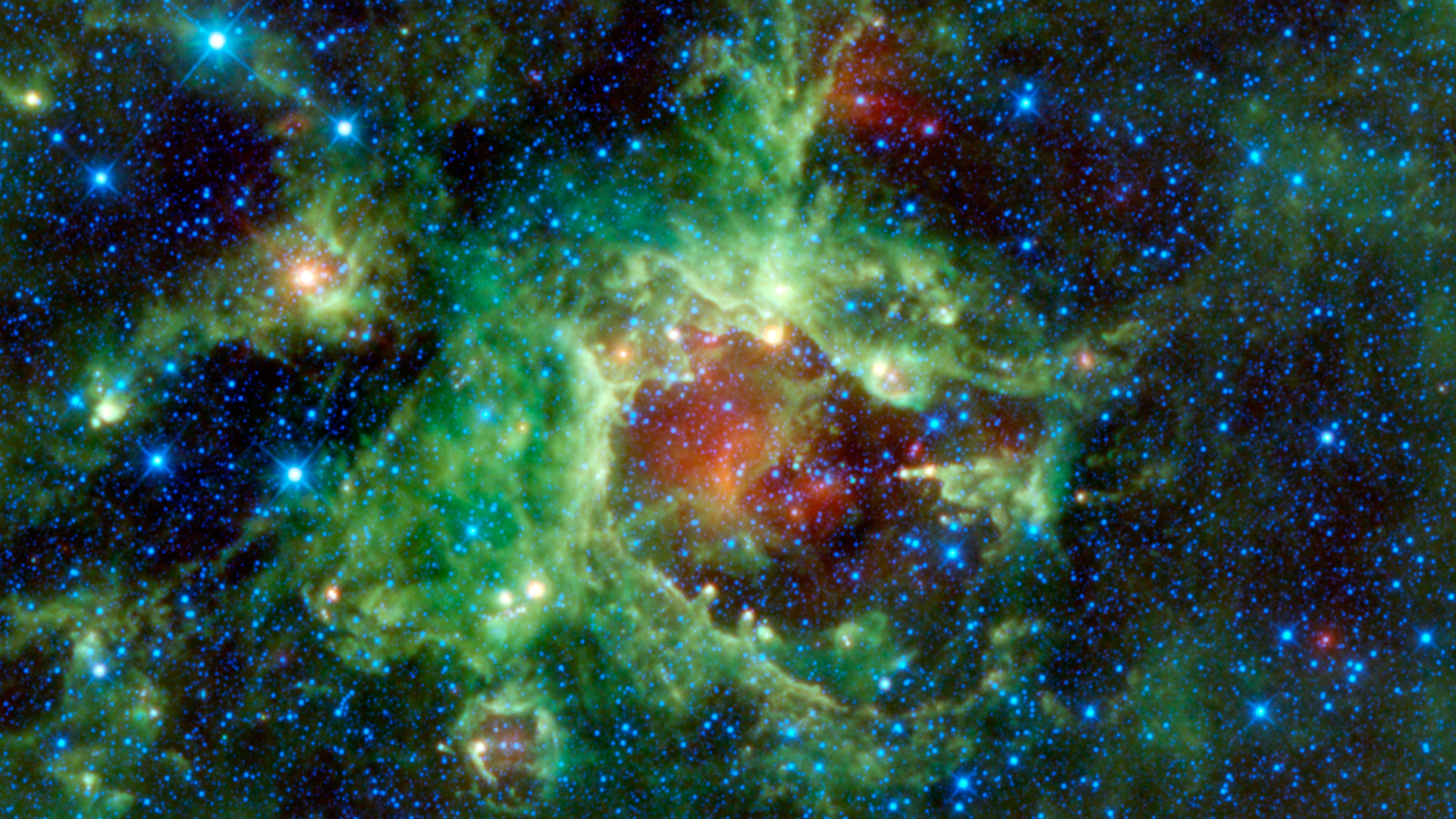 WISE Images – LBN 211.91-01.37
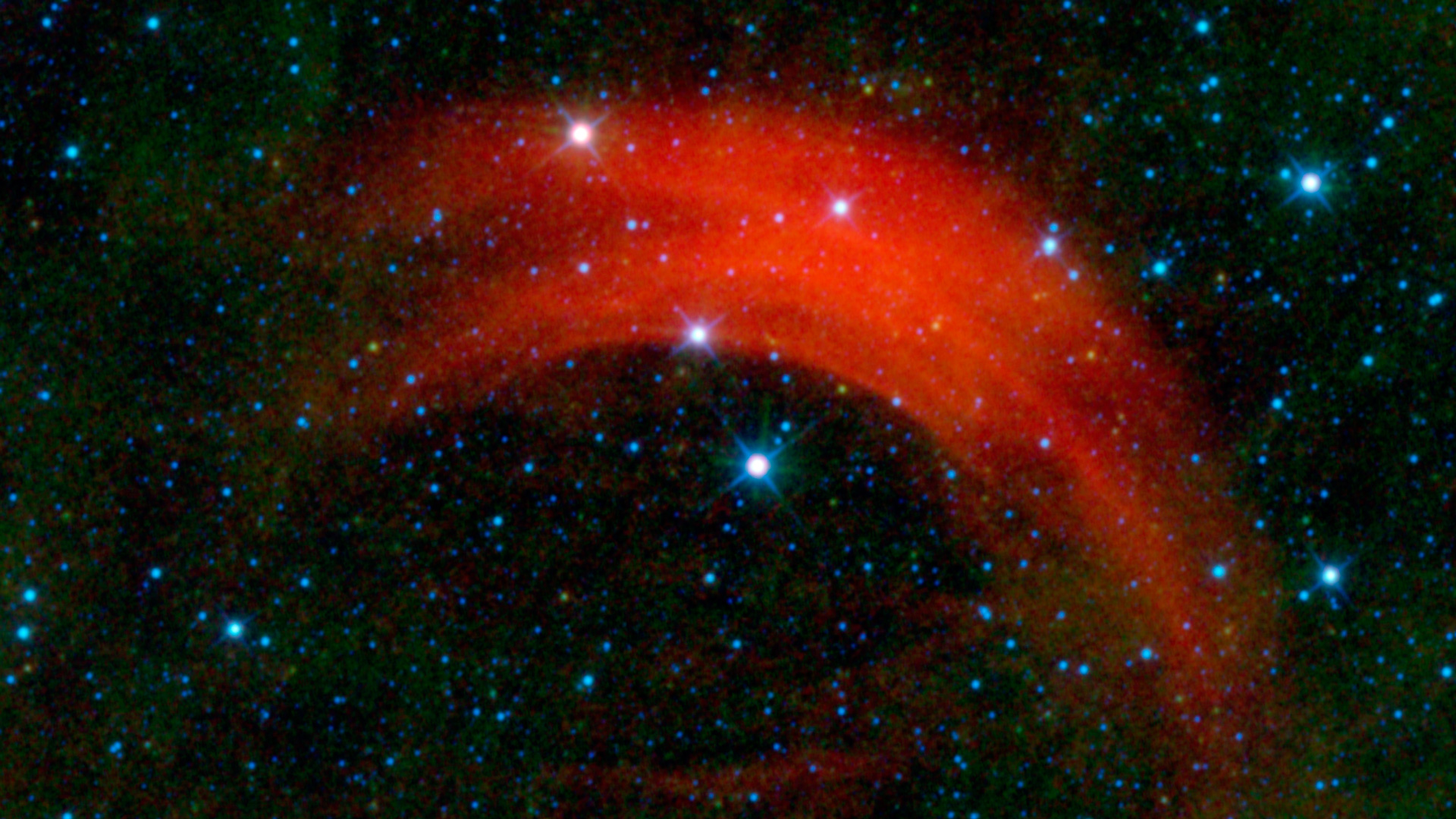 WISE Images – Alpha Camelopardalis
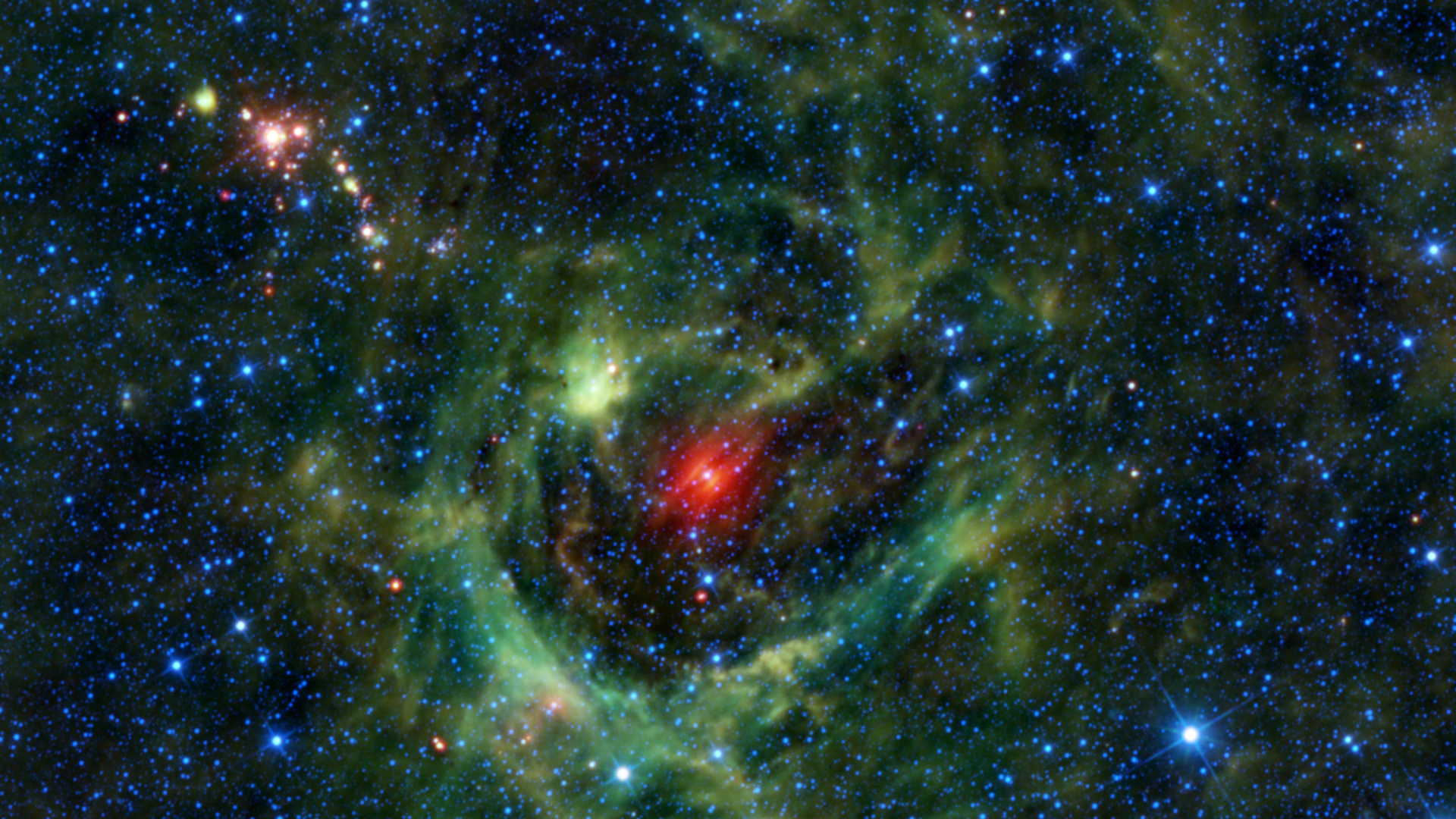 WISE Images – LBN 149.02-00.13
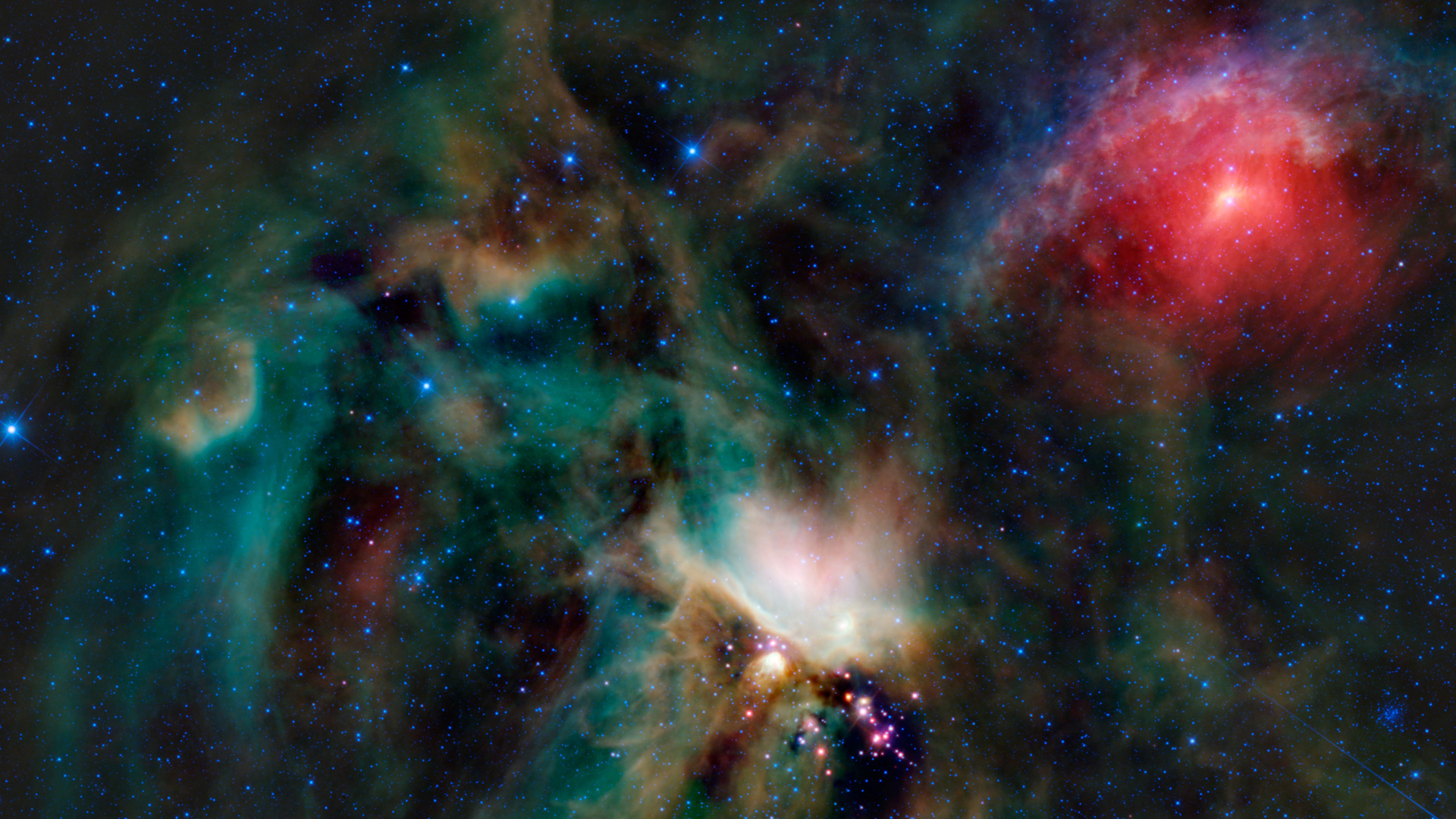 WISE Images – Rho Ophiuchi Cloud
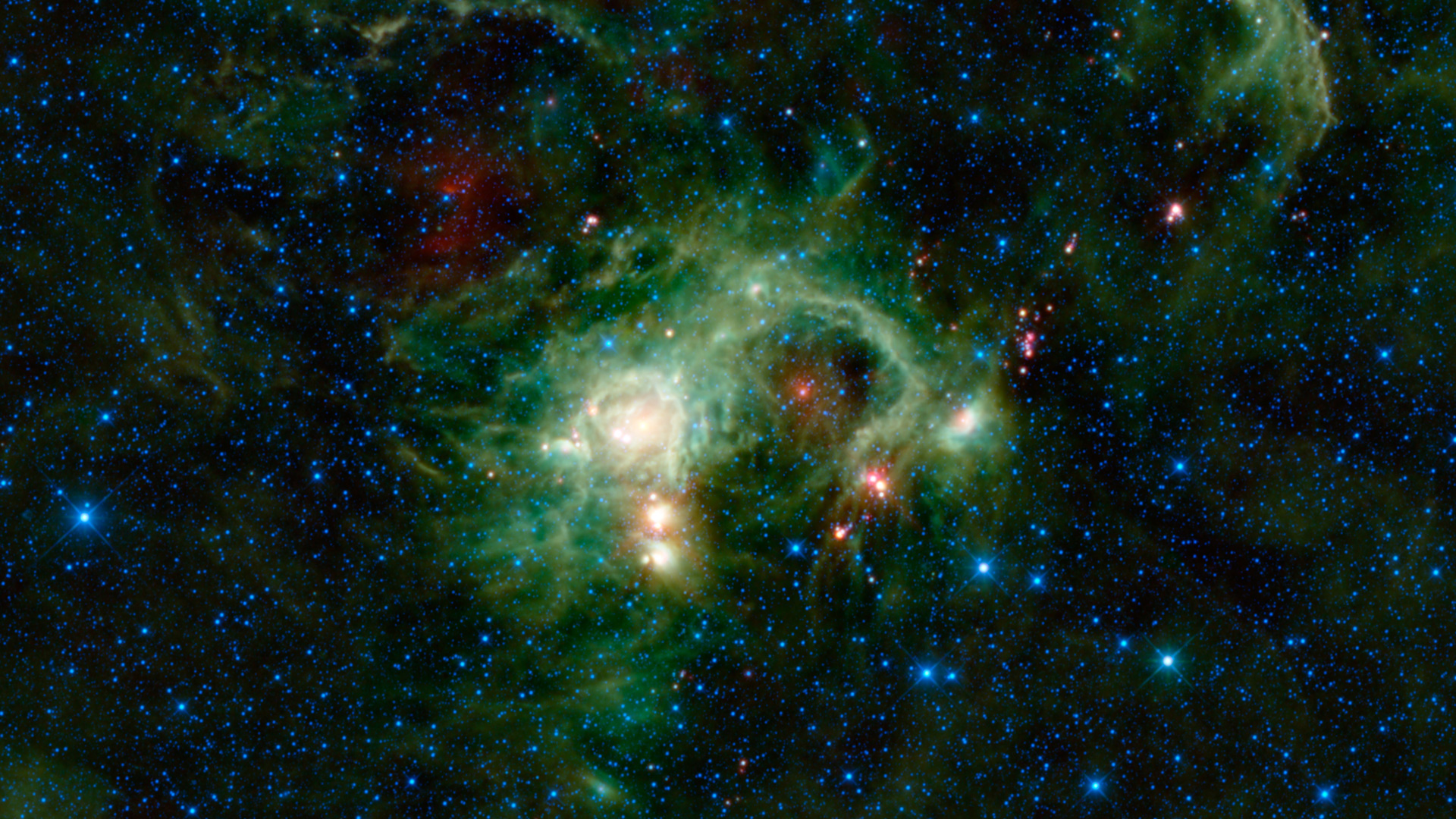 WISE Images – SH 2-235
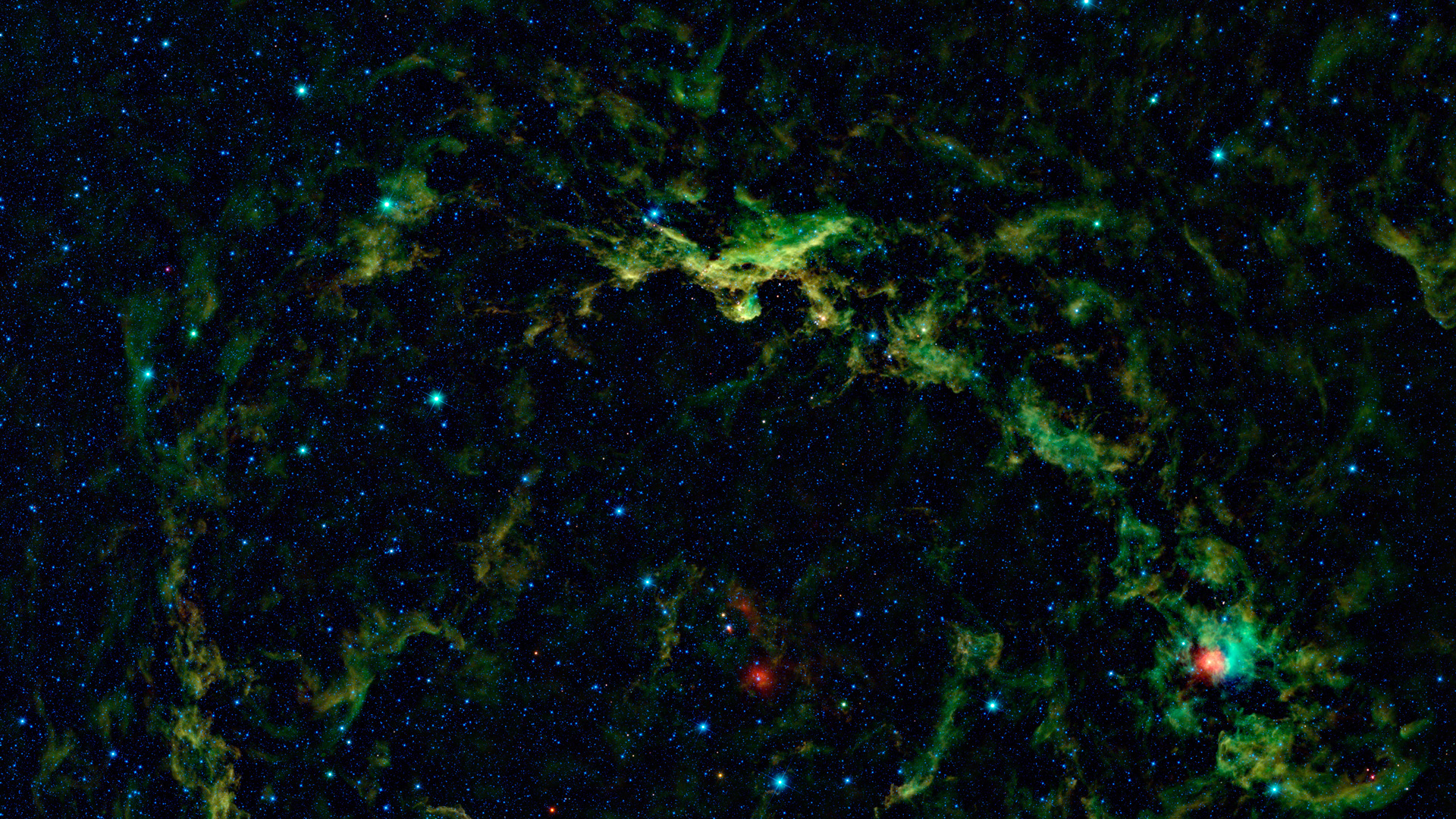 WISE Images – (upper) Lambda Orionis
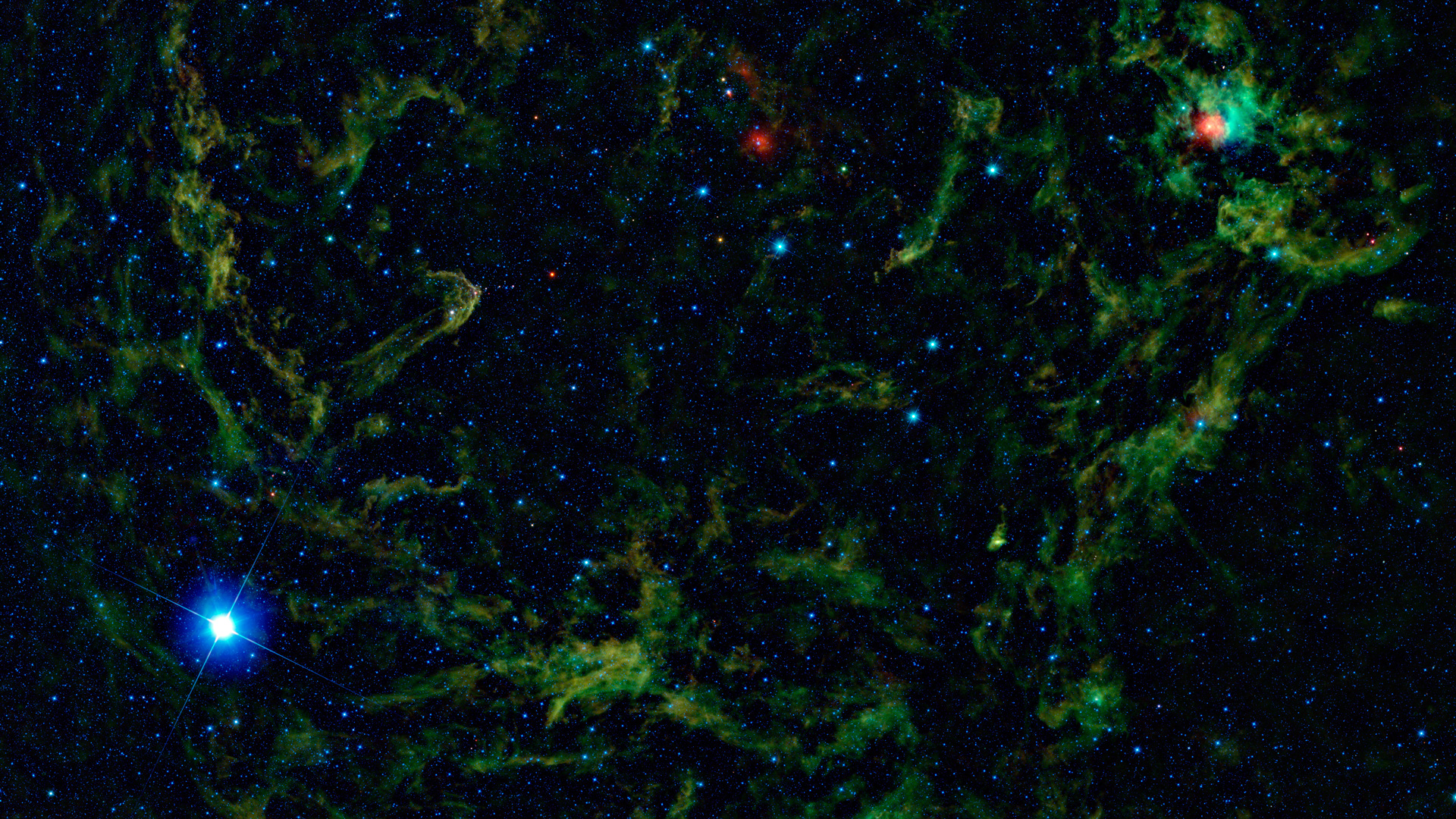 WISE Images – (lower) Lambda Orionis
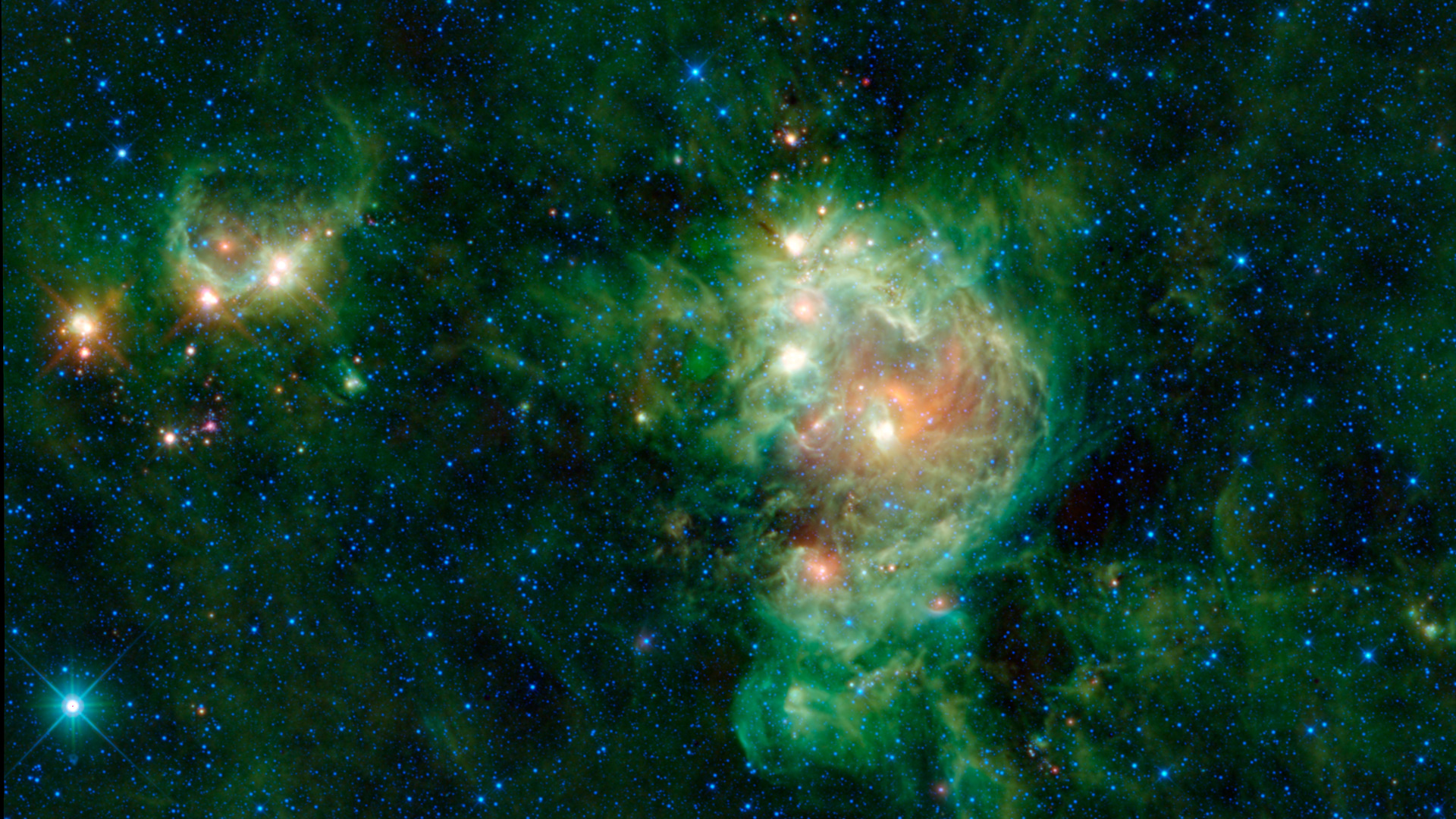 WISE Images – NGC 2174
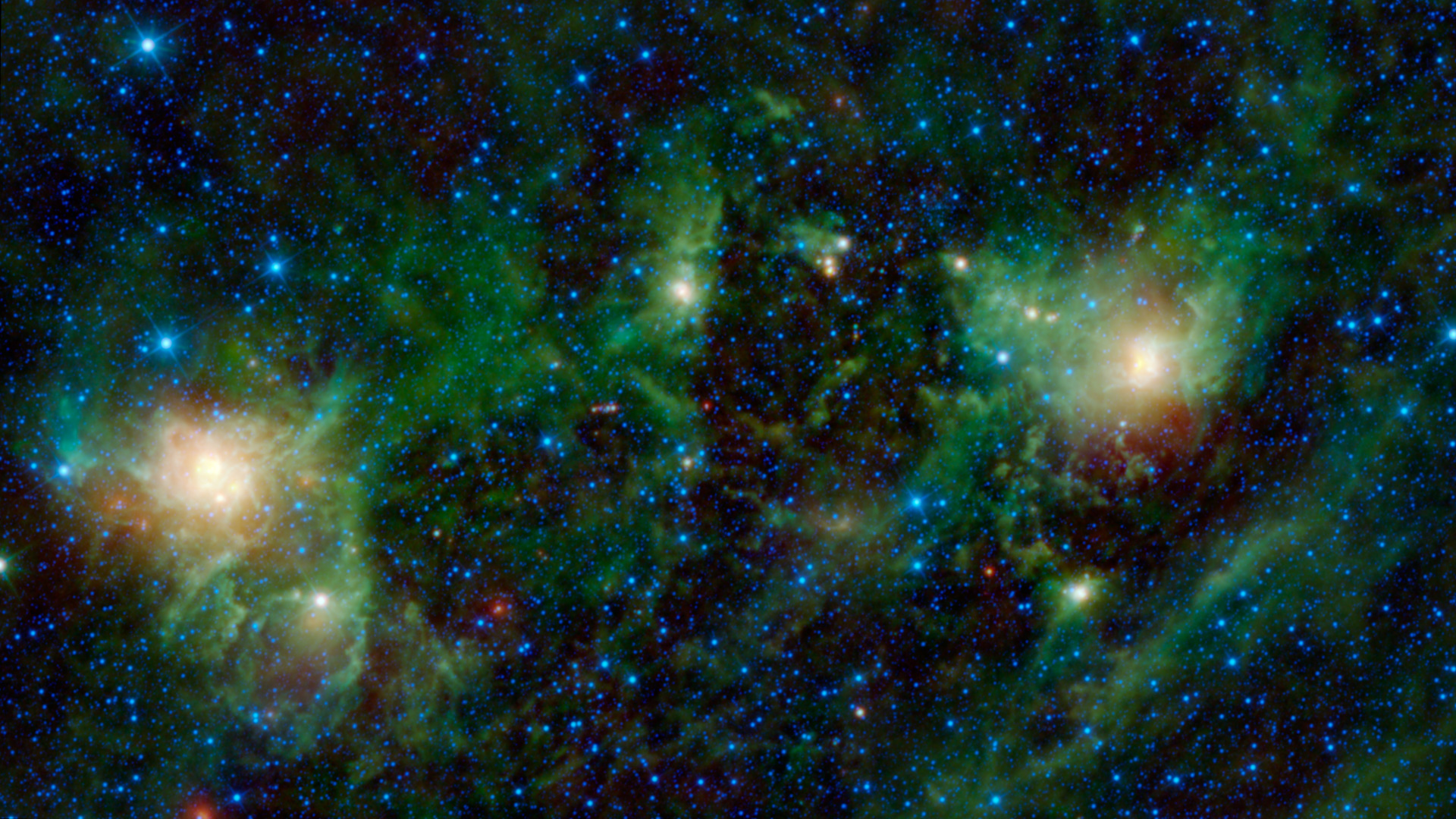 WISE Images – NGC 1491